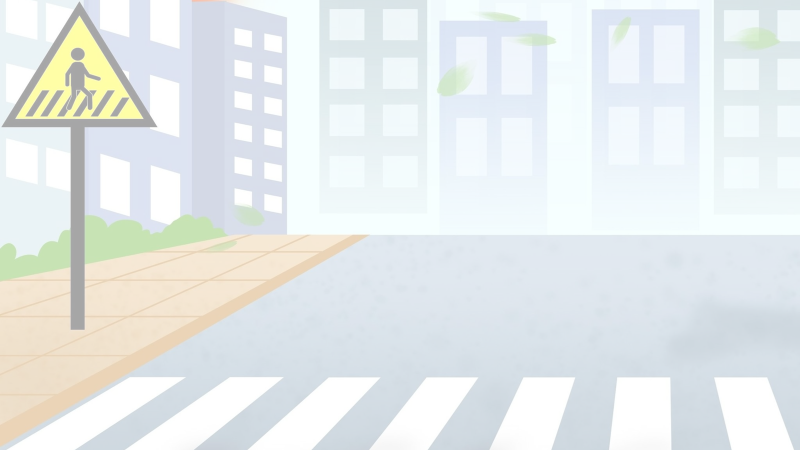 Квест-игра по ПДД 
Тема: «Дорожные знаки».
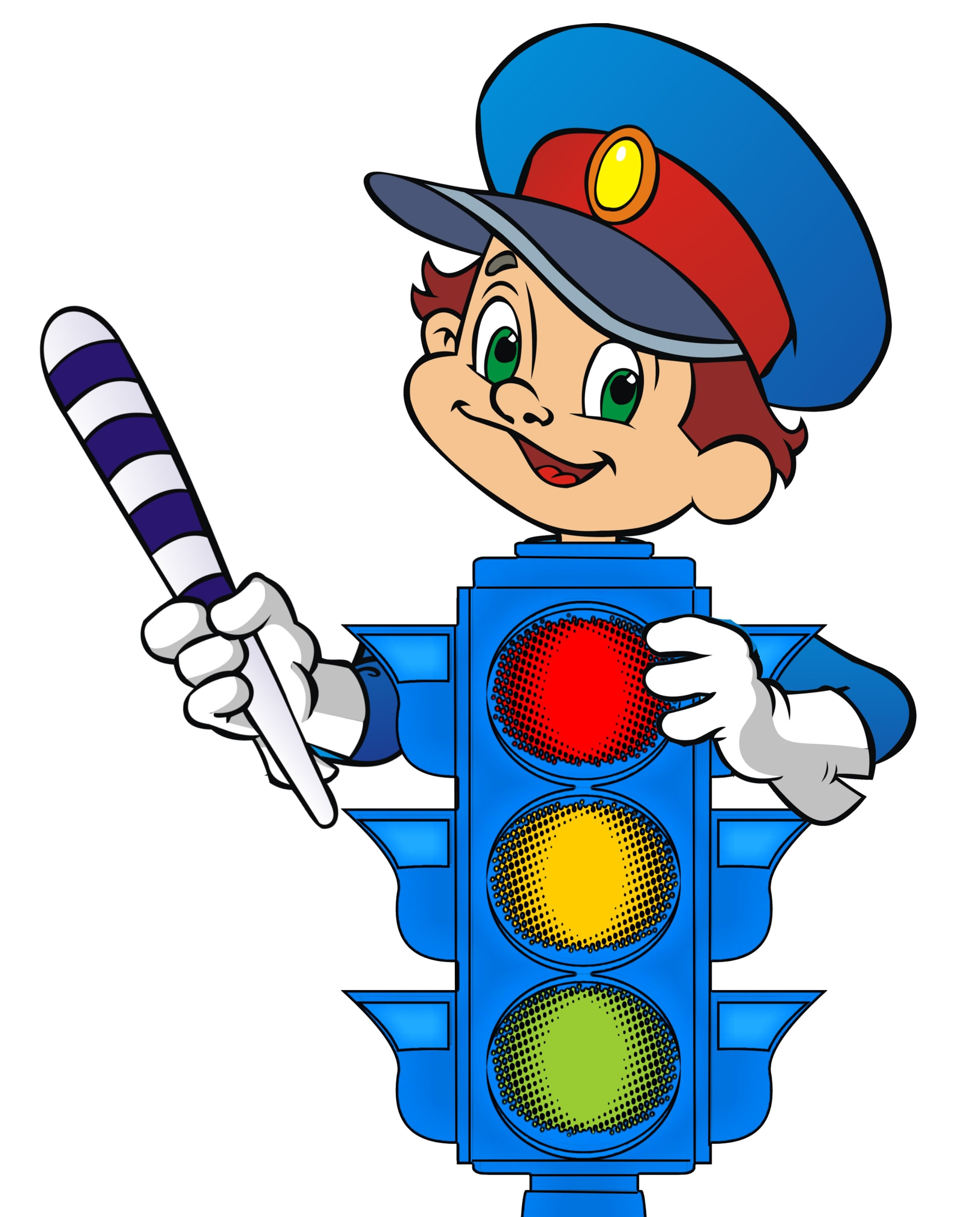 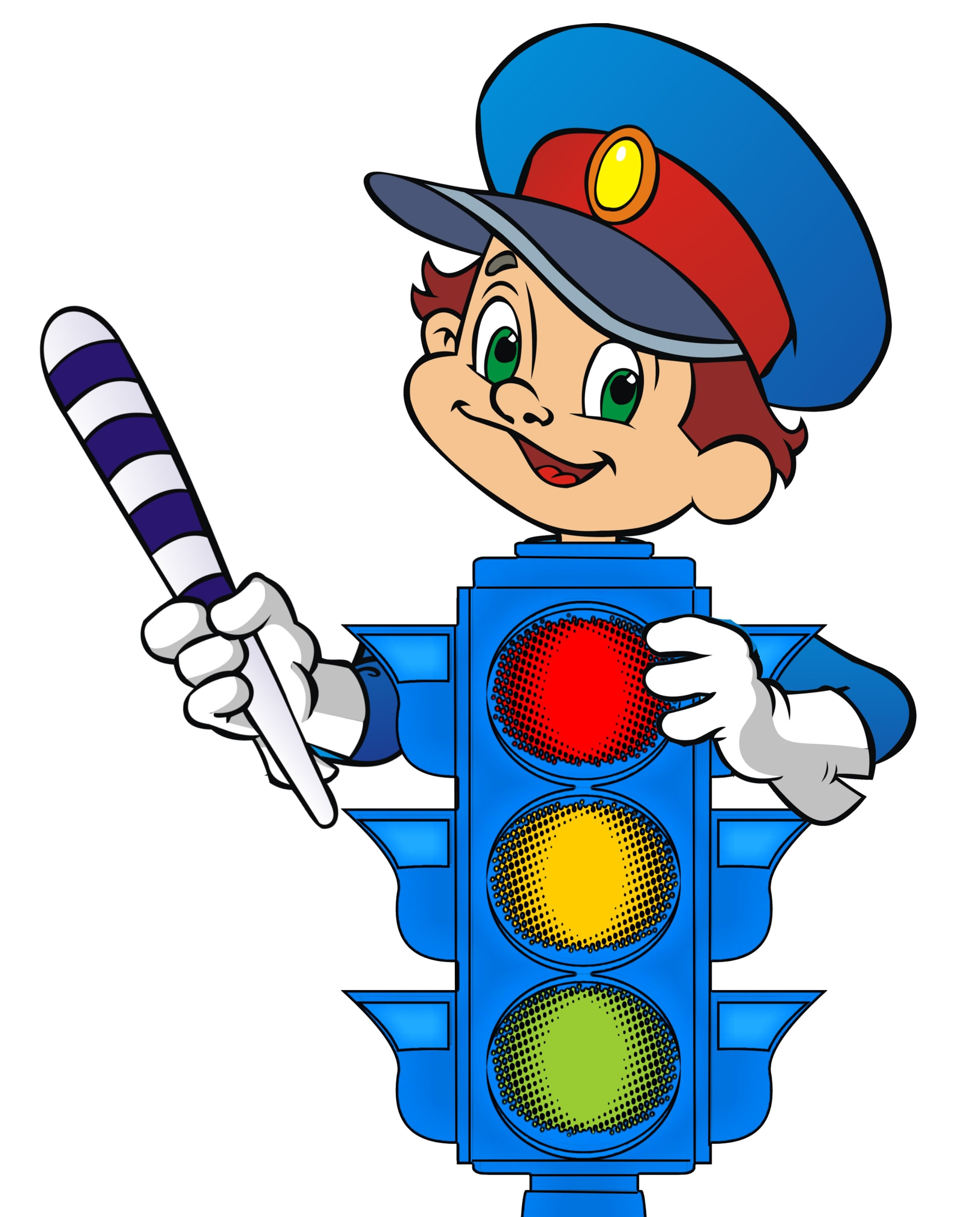 Подготовила и провела воспитатель:
Бондаренко Наталья Владимировна
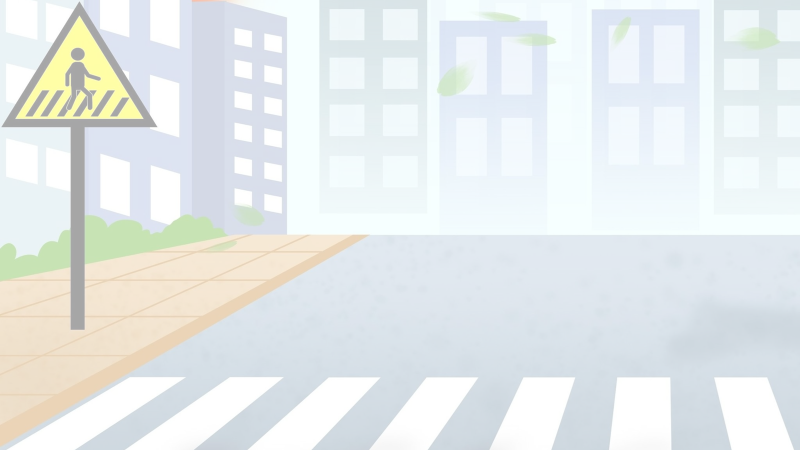 Предварительная работа.
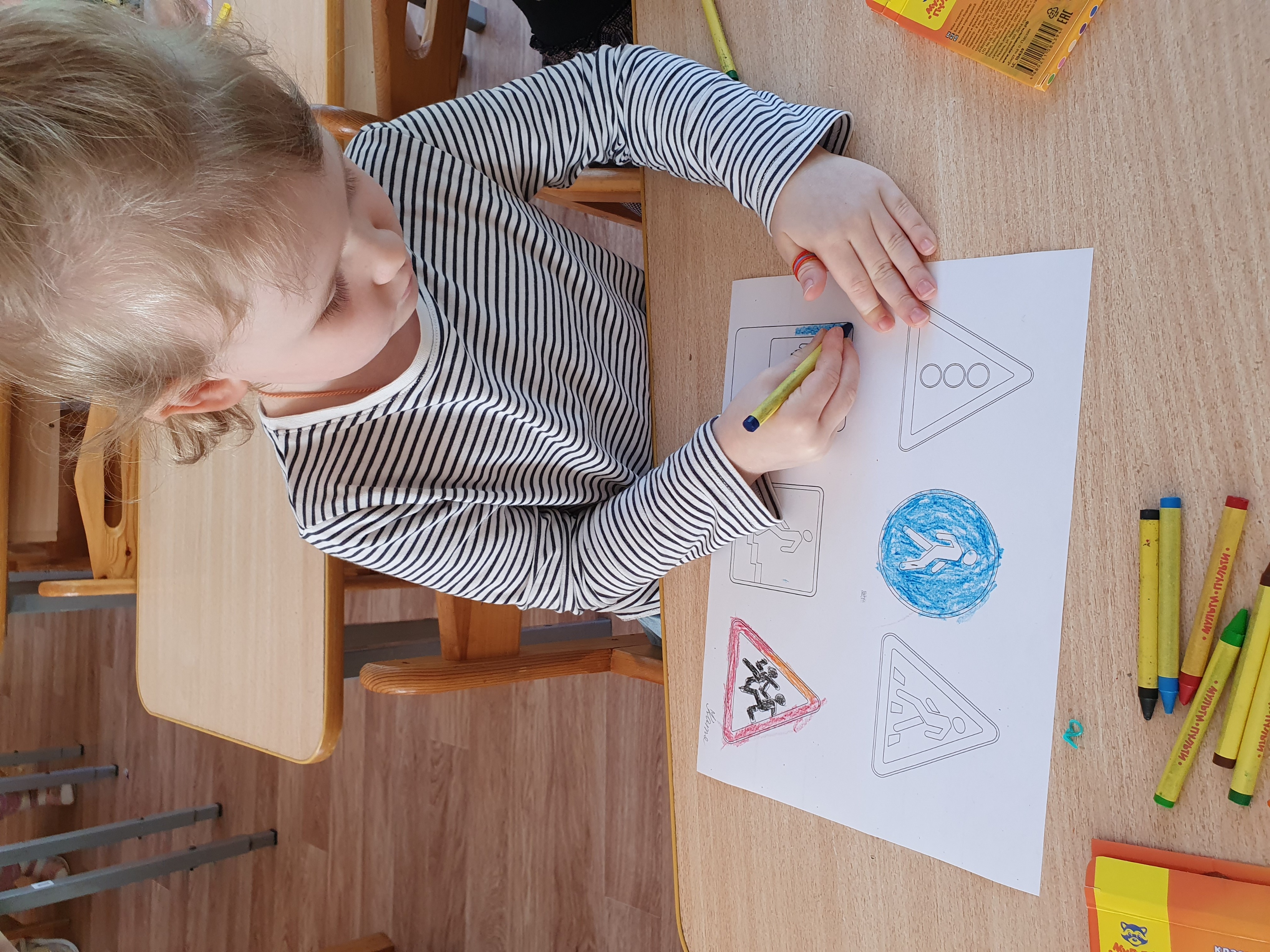 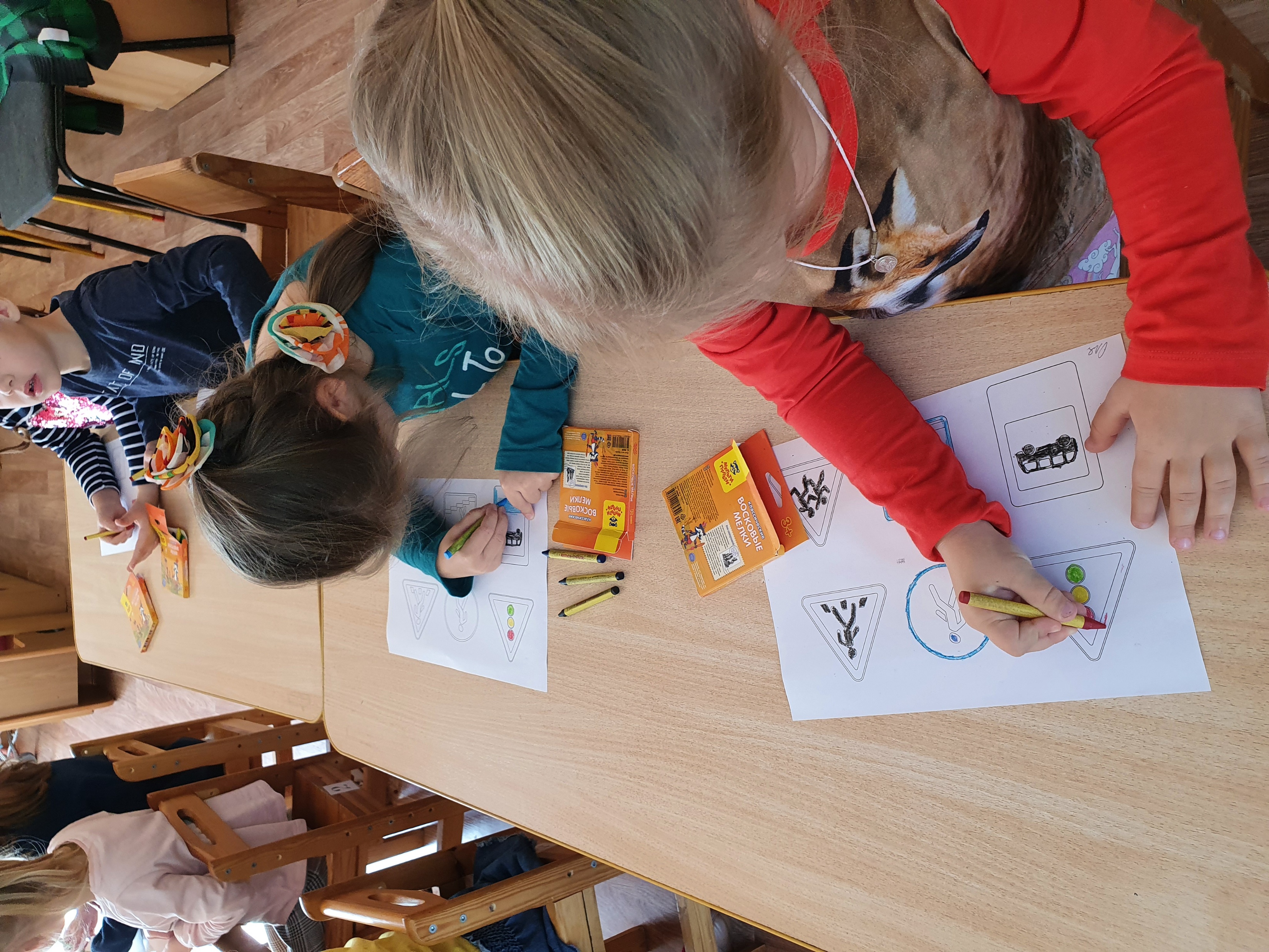 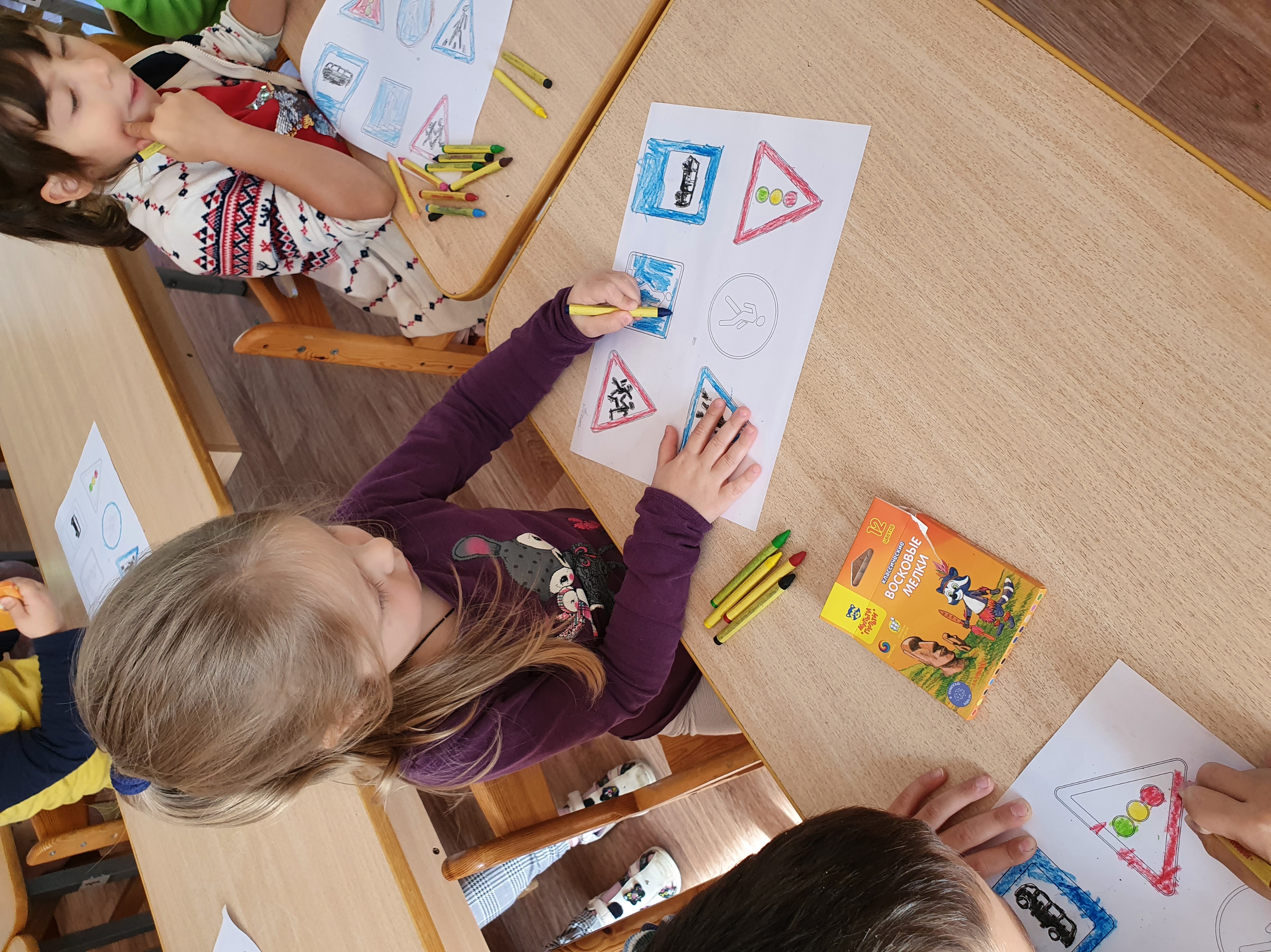 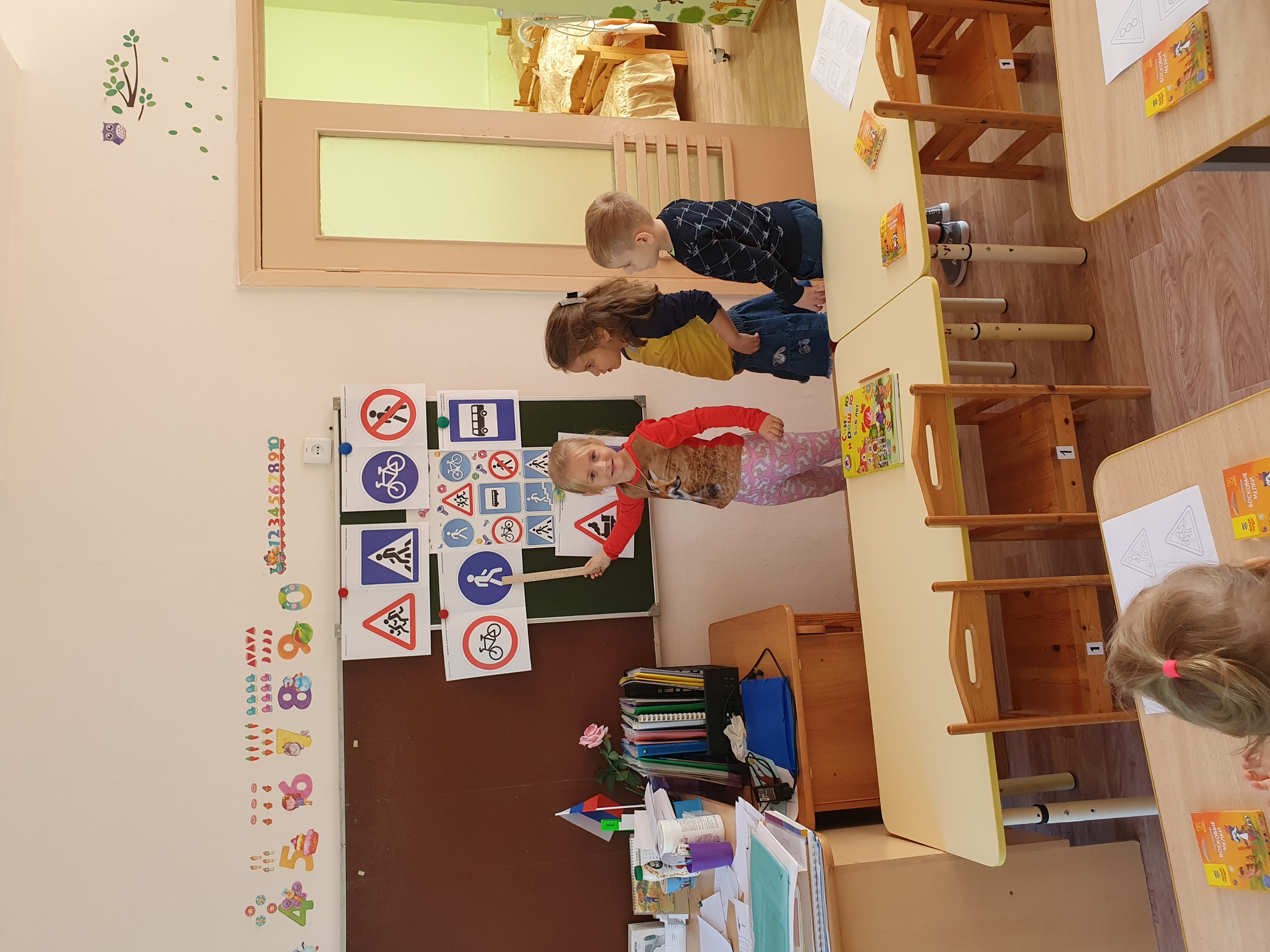 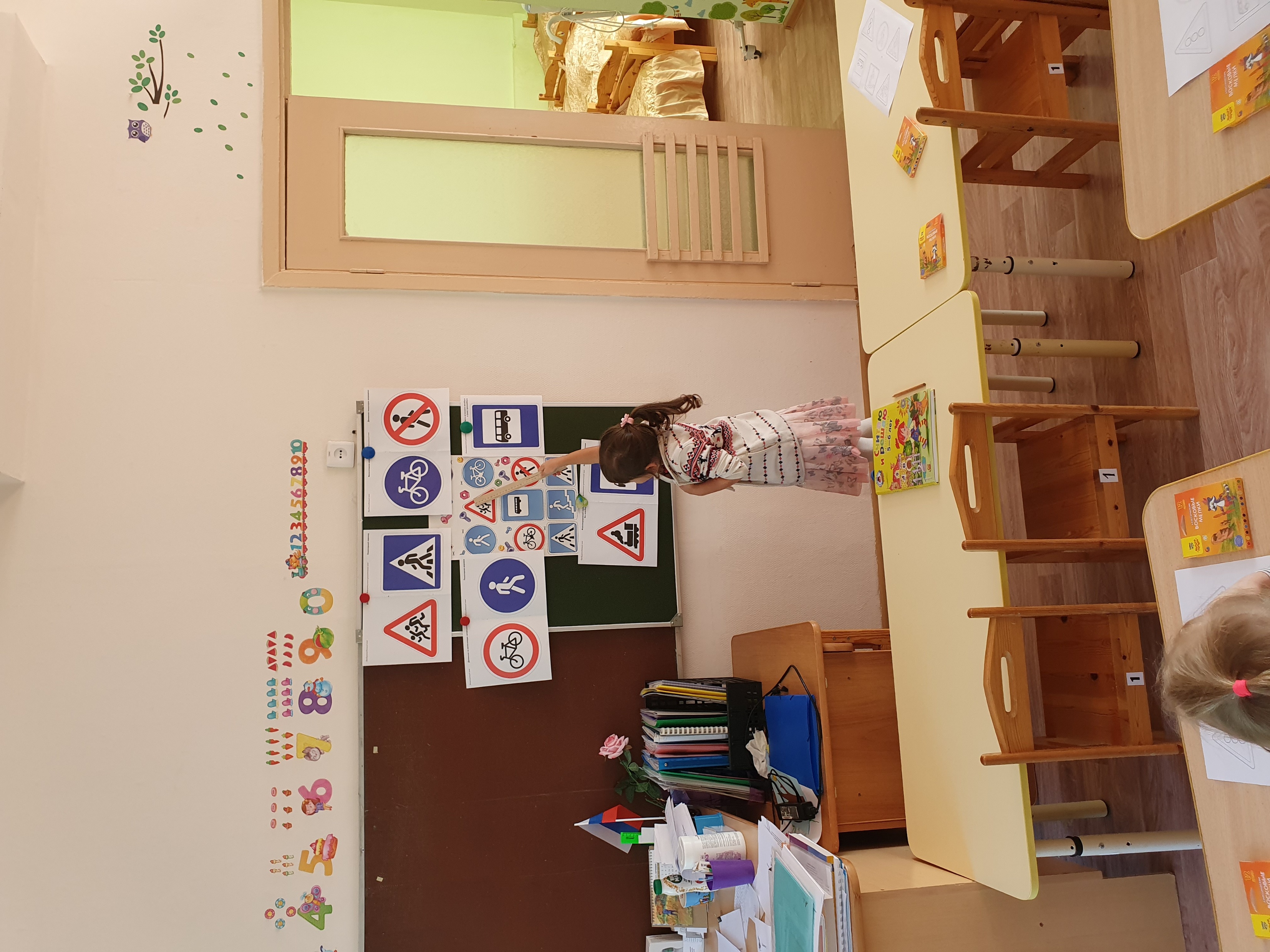 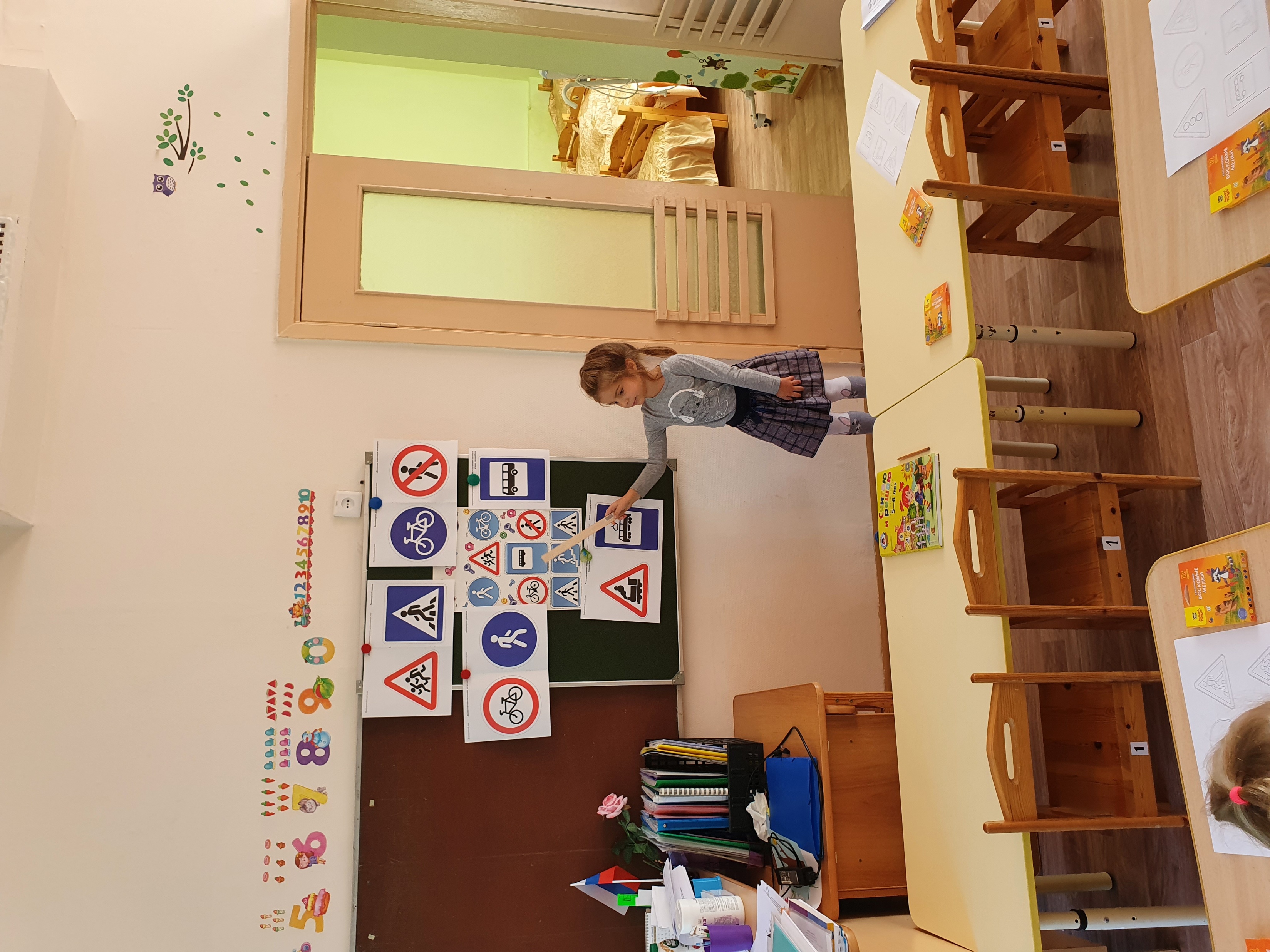 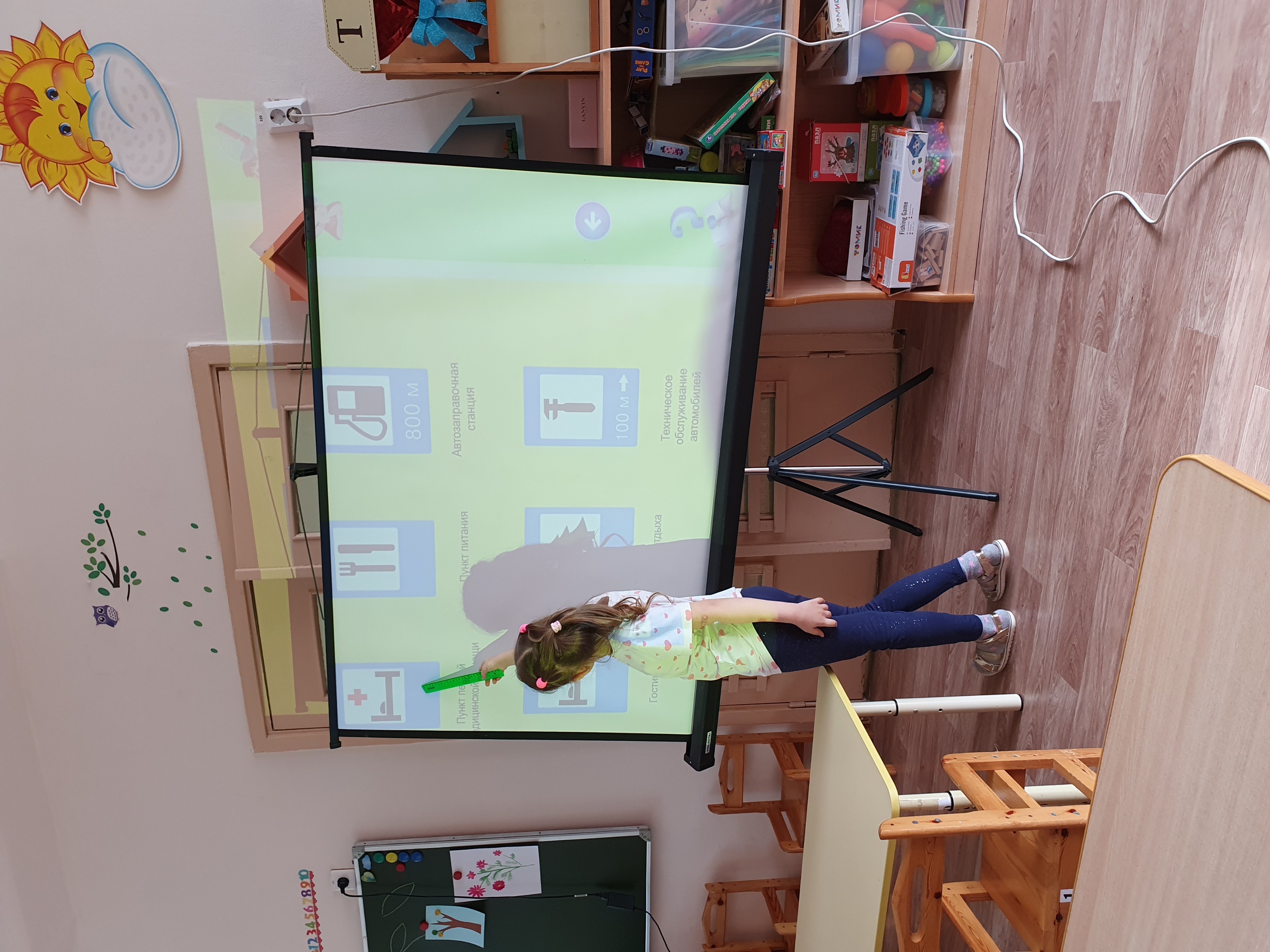 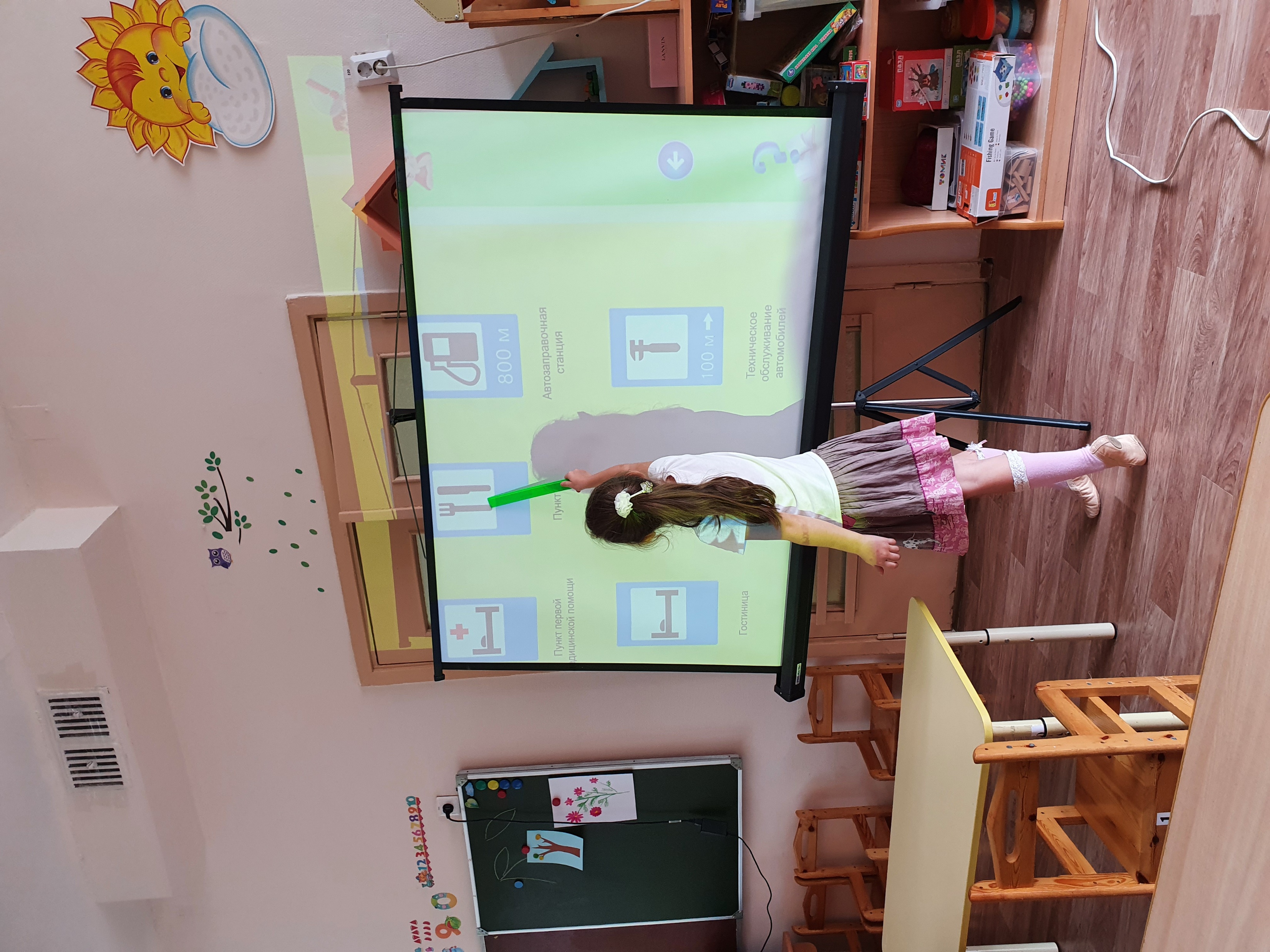 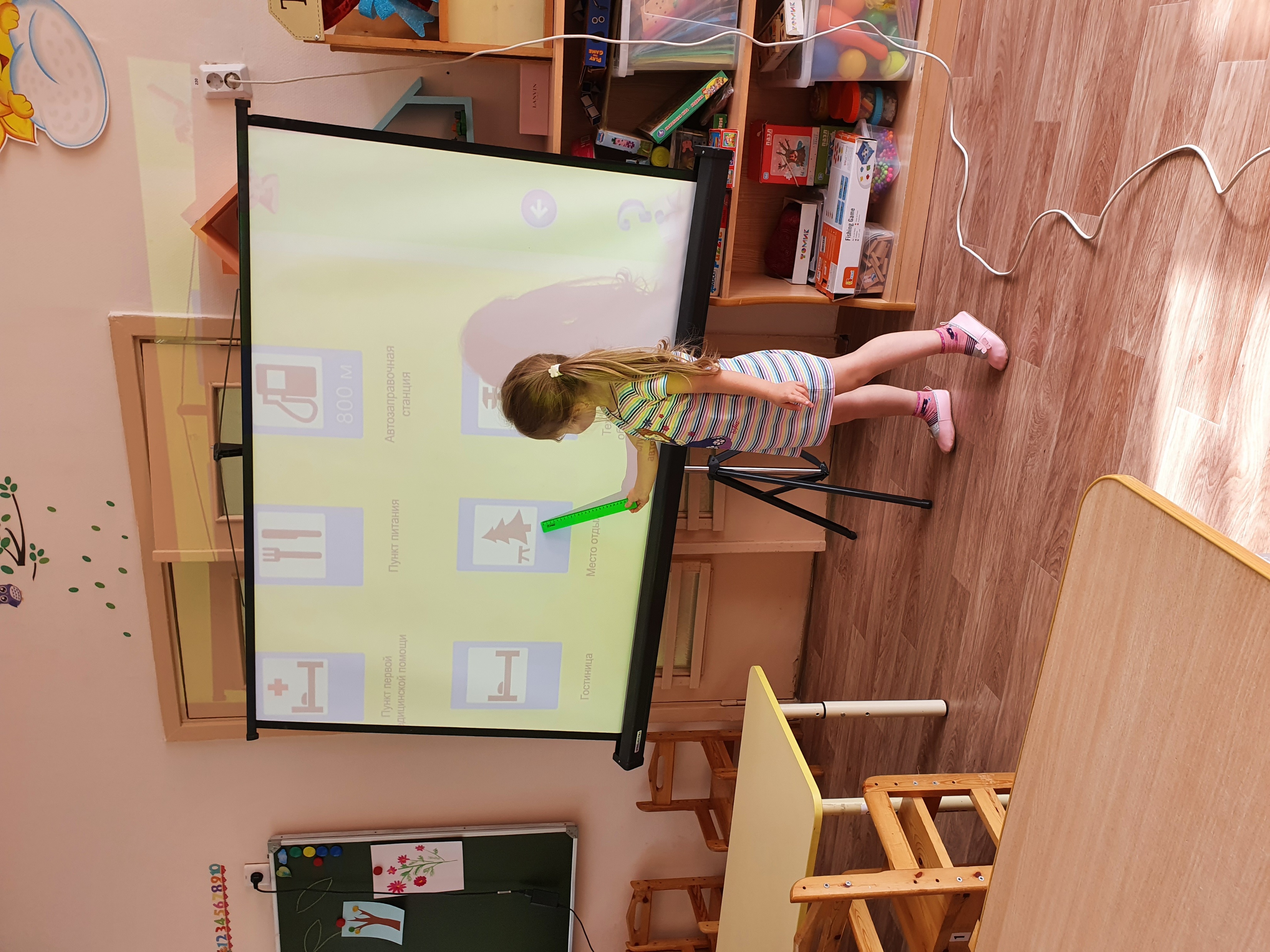 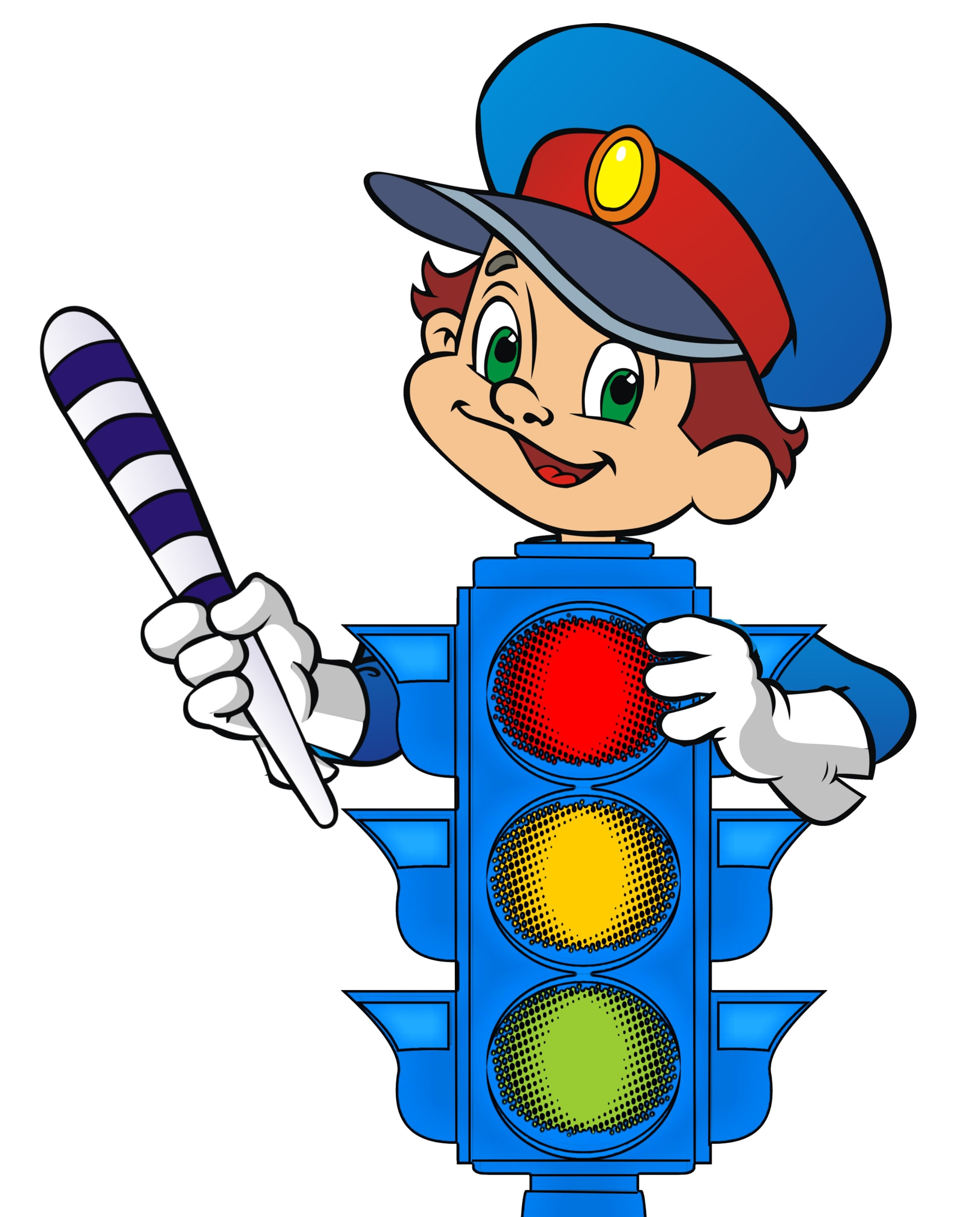 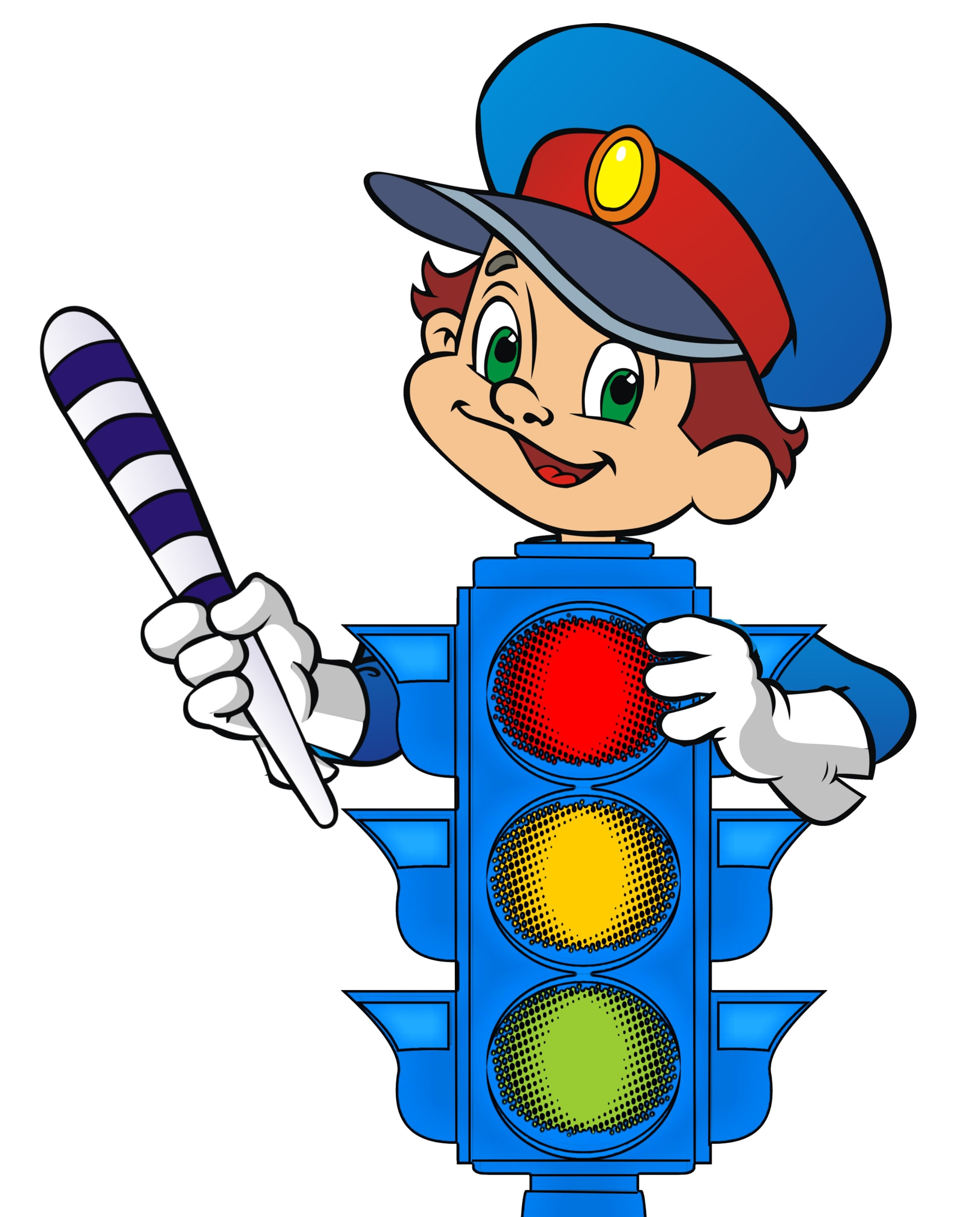 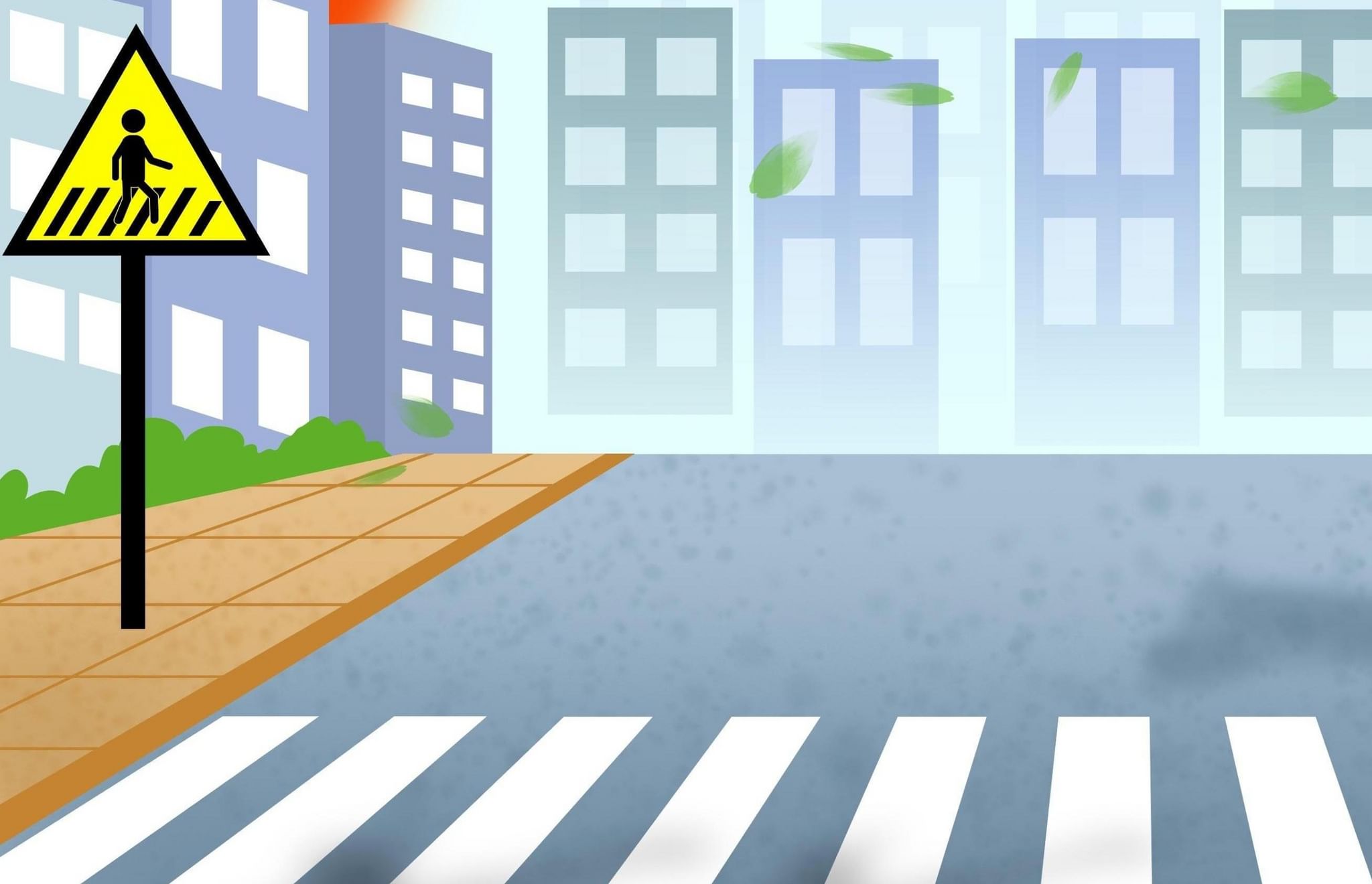 Остановка «Знак «Осторожно дети»»
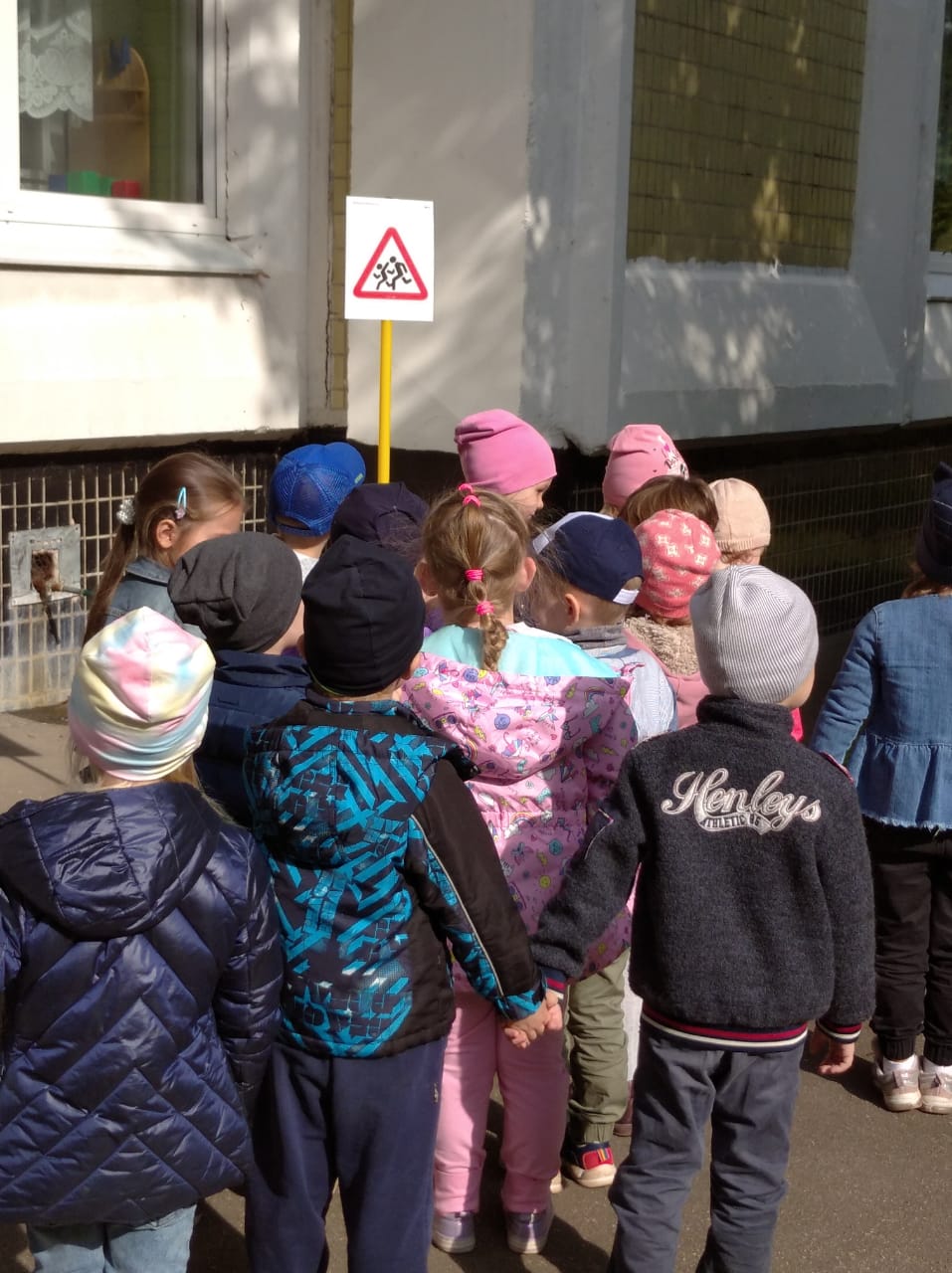 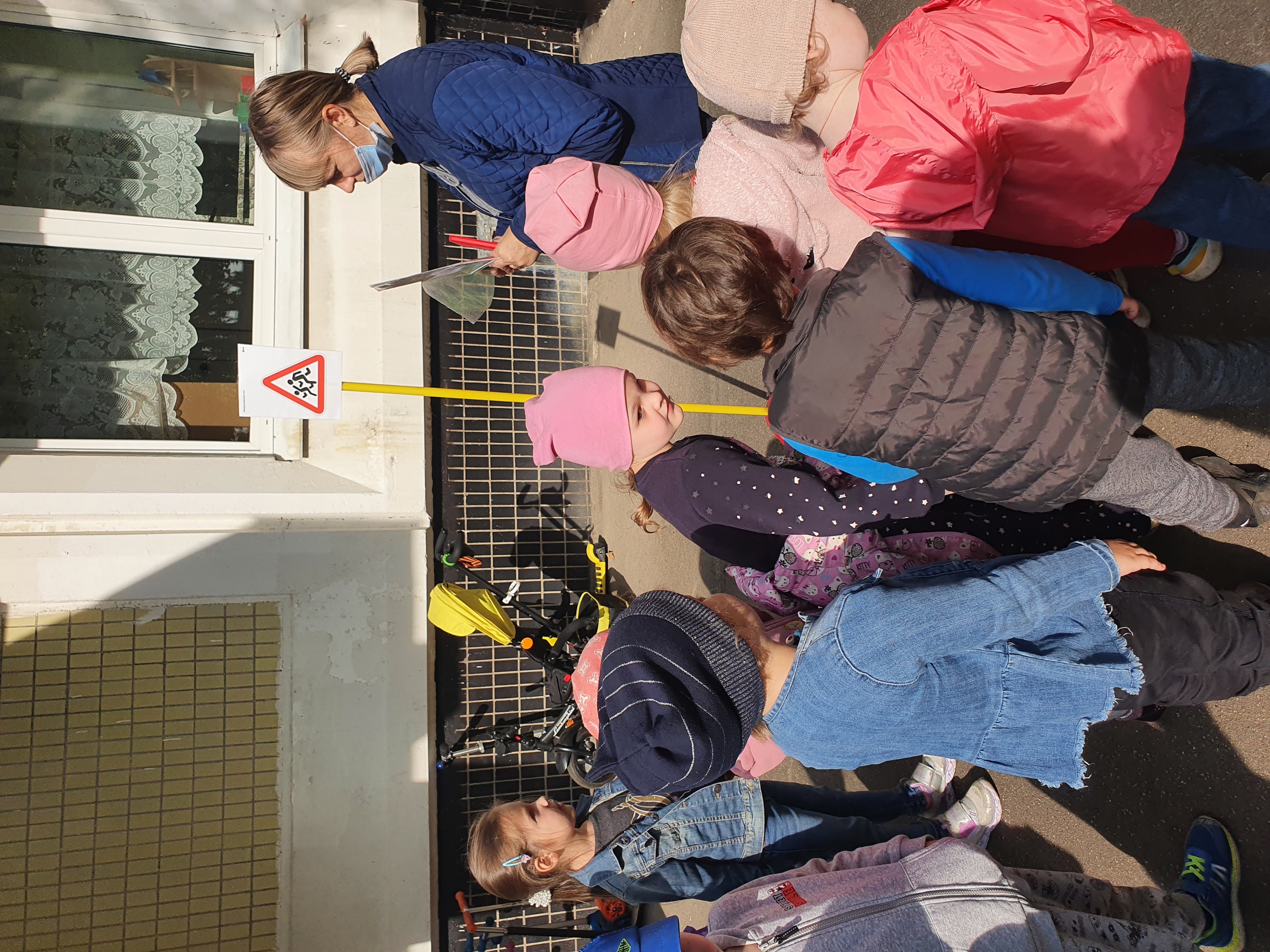 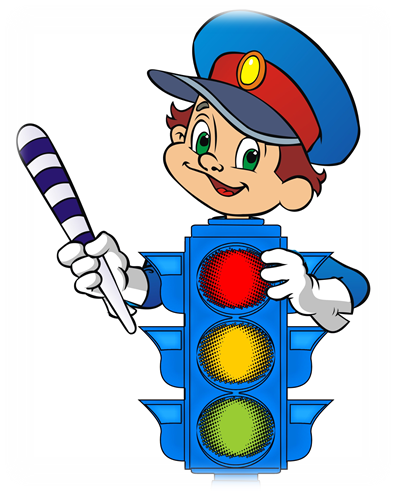 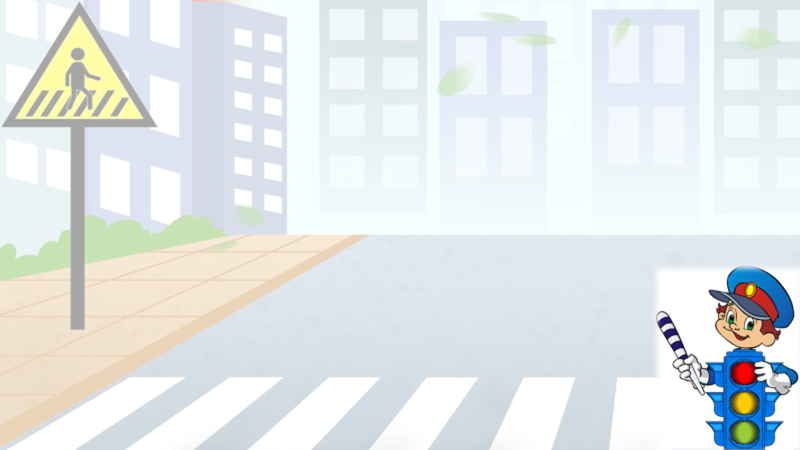 Остановка знаки «Пешеходная дорожка» и «Главная дорога».
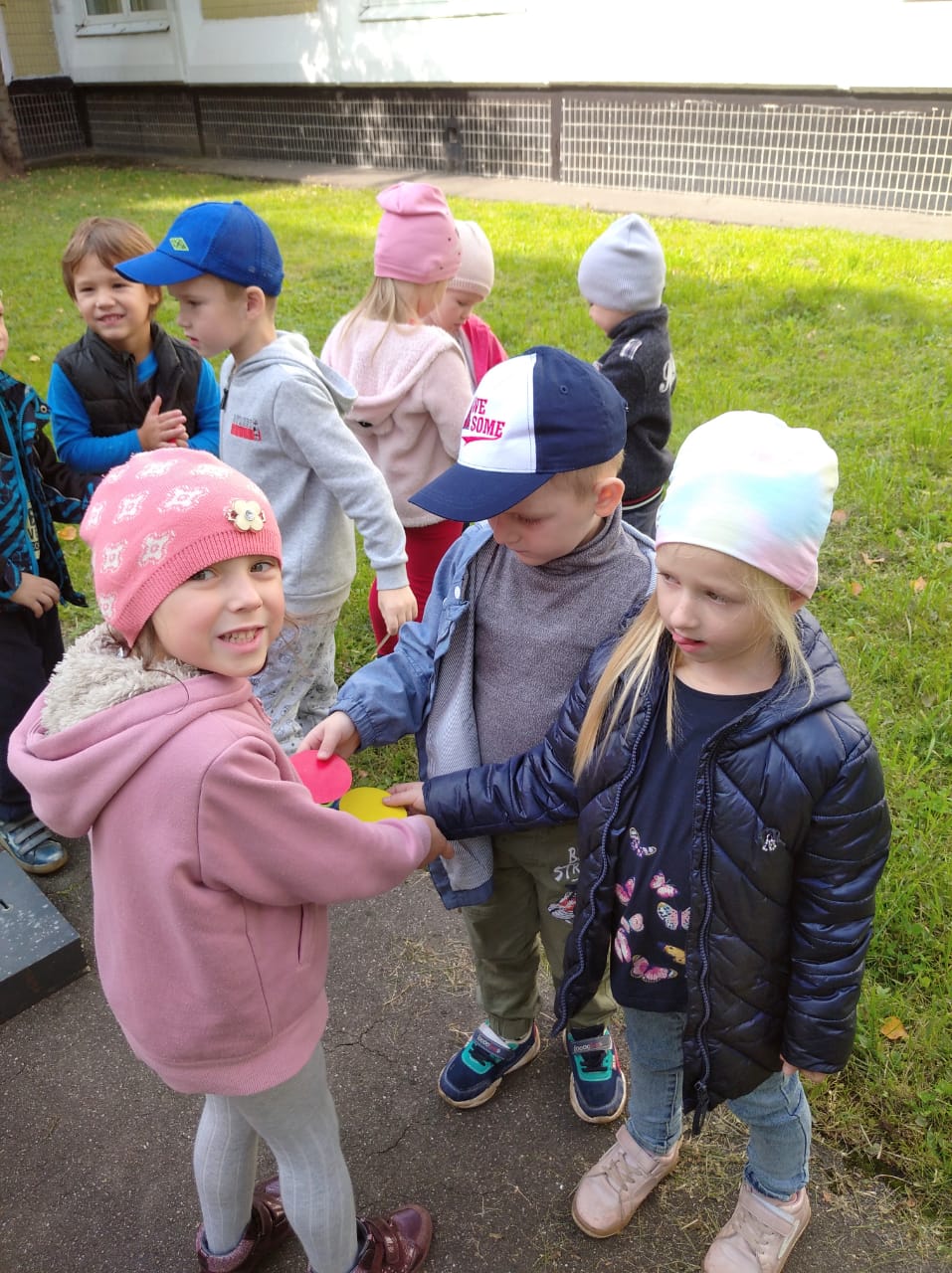 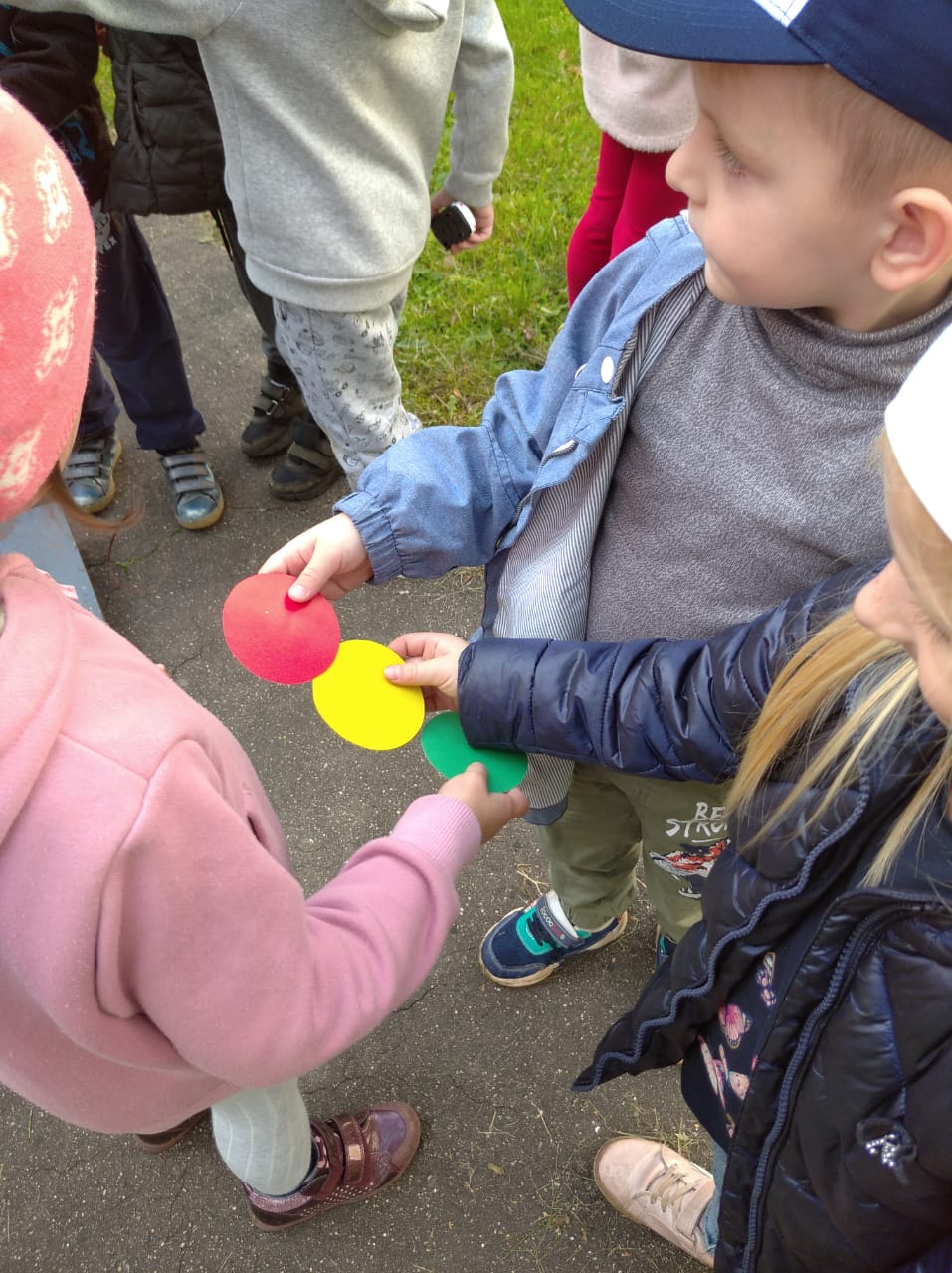 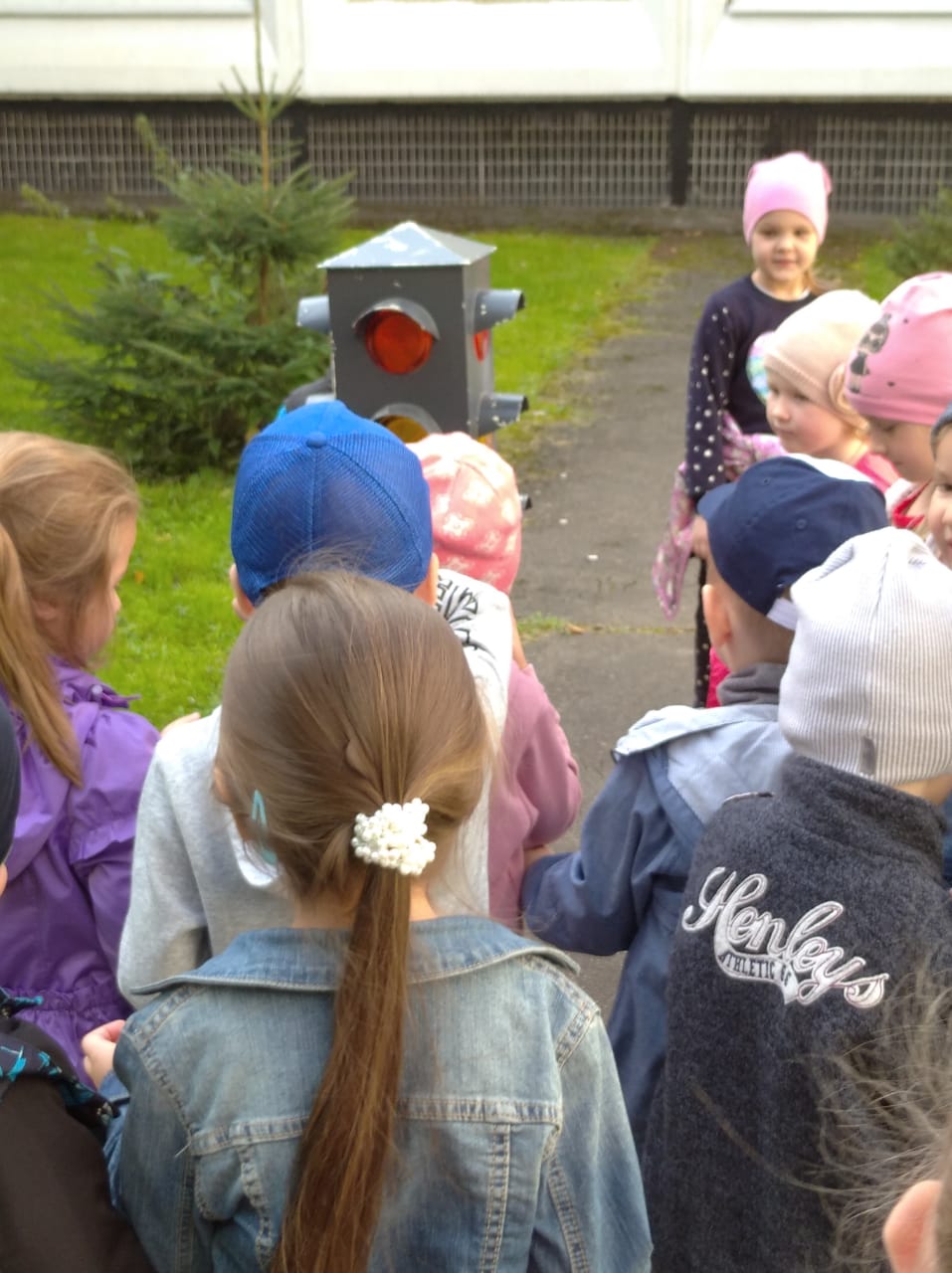 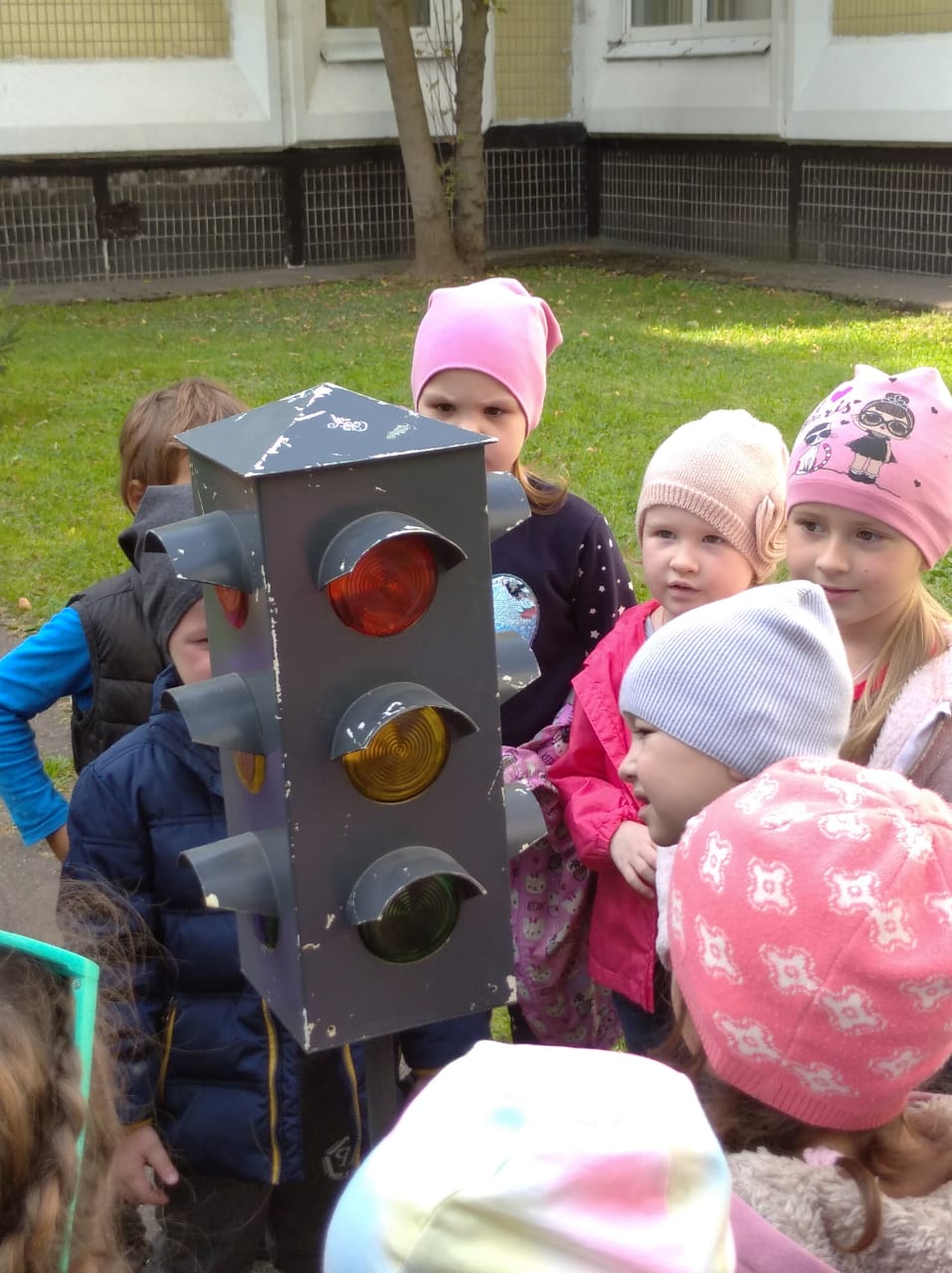 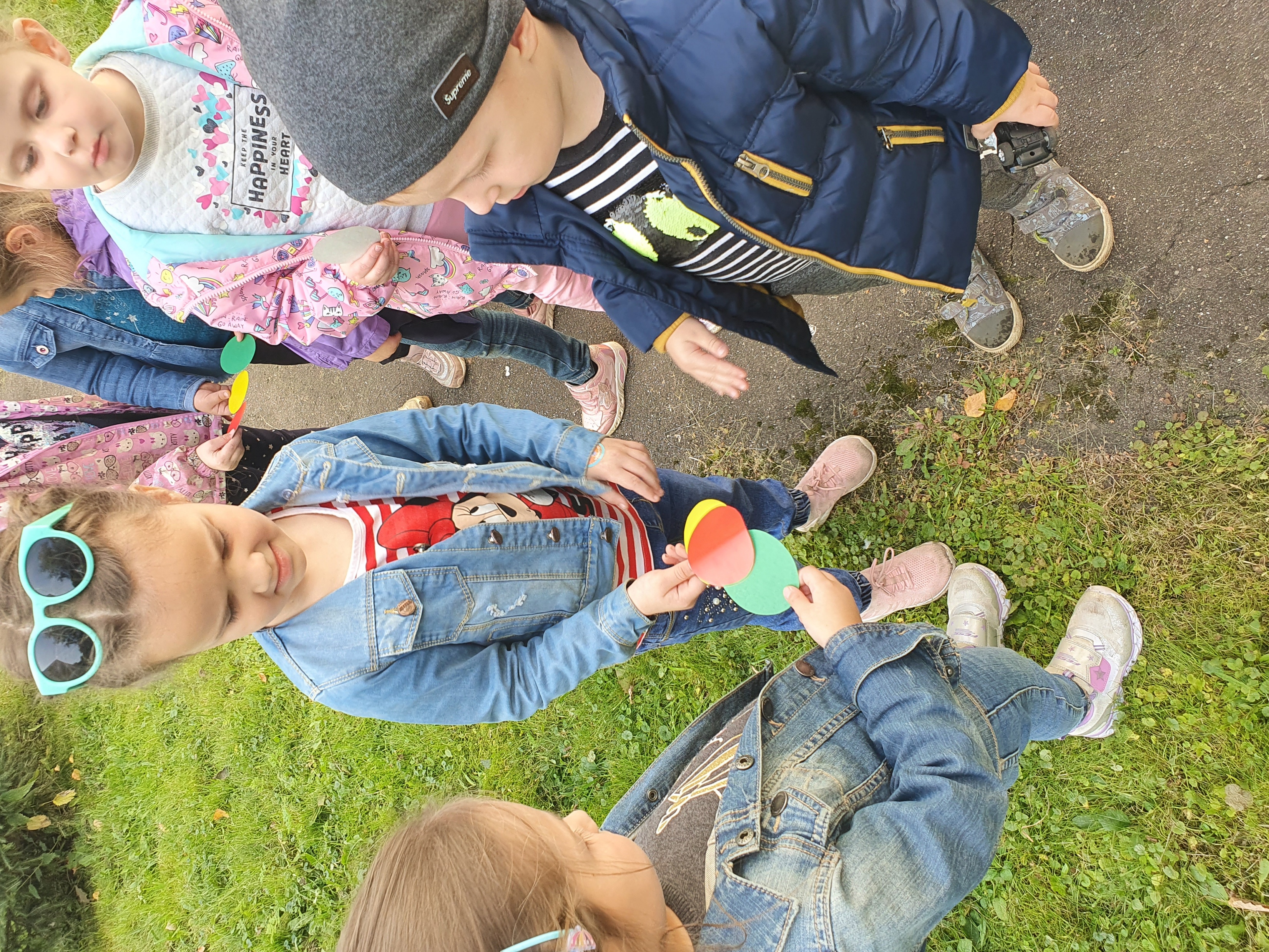 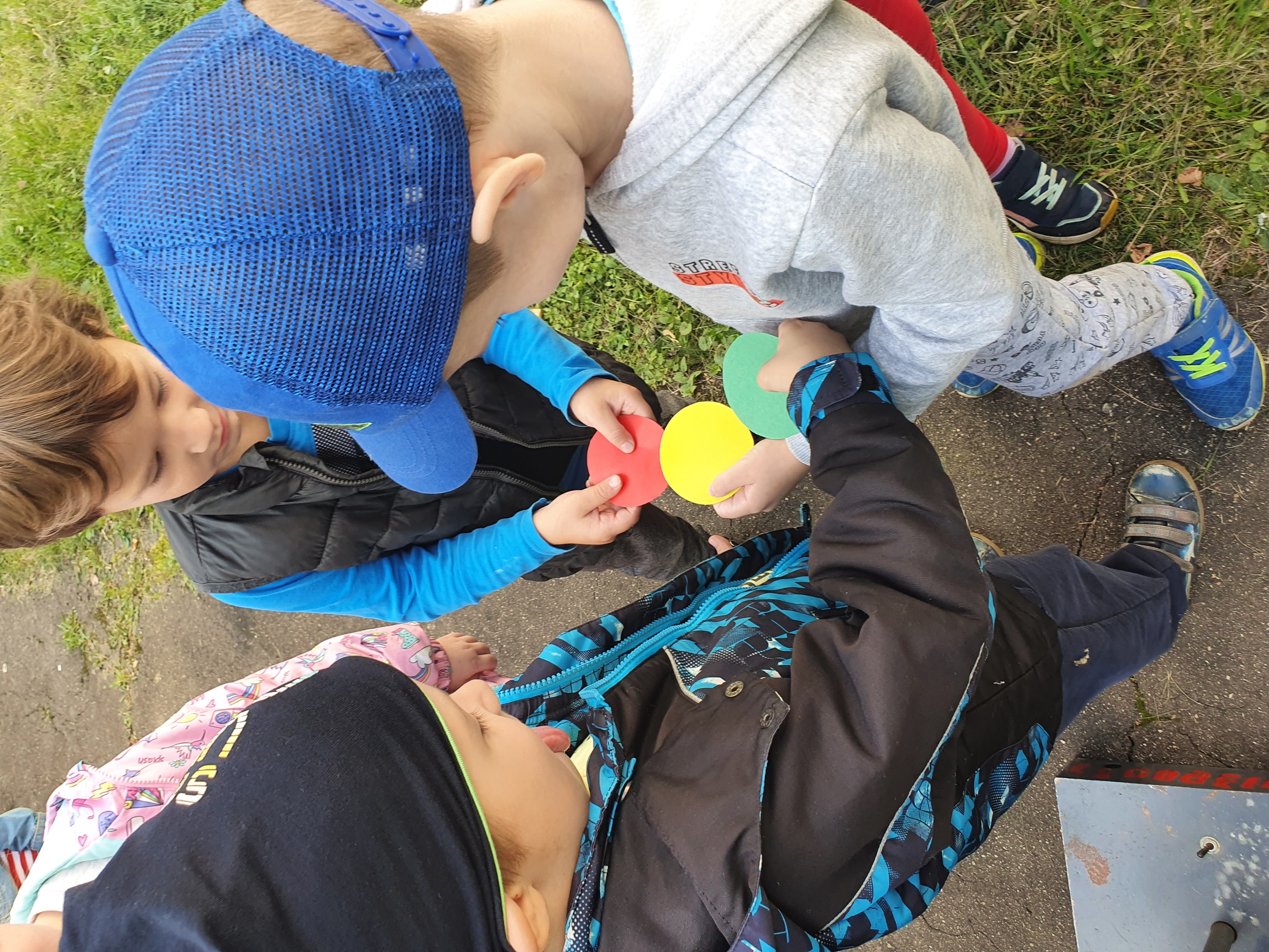 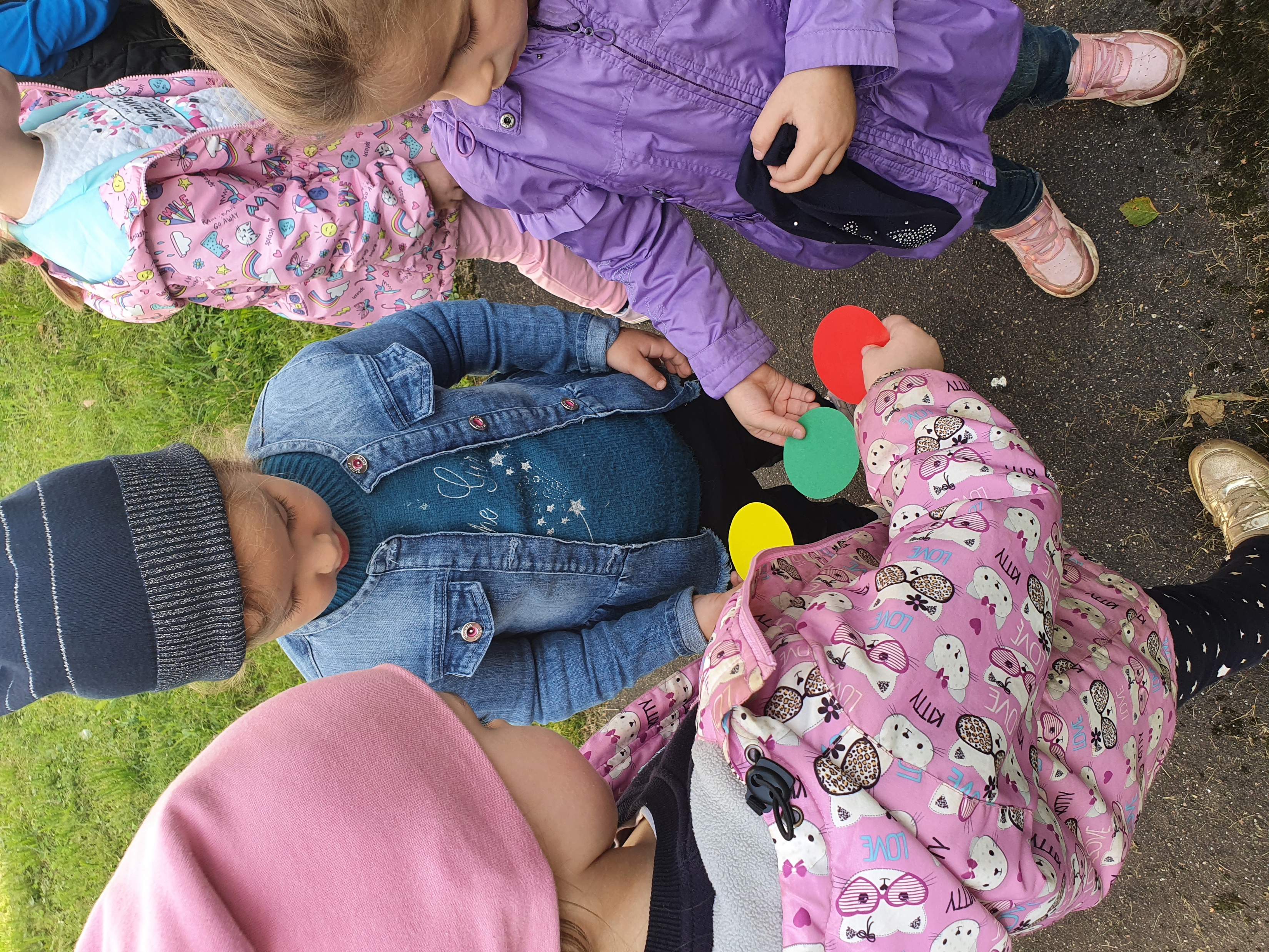 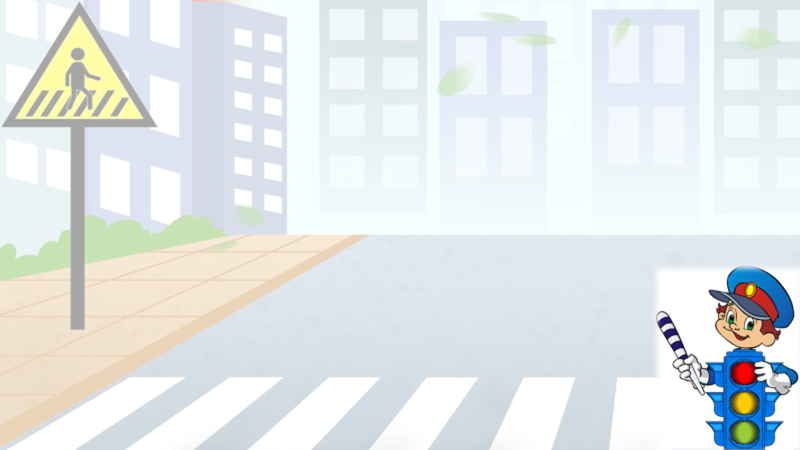 Остановка «Знак «Движение прямо».
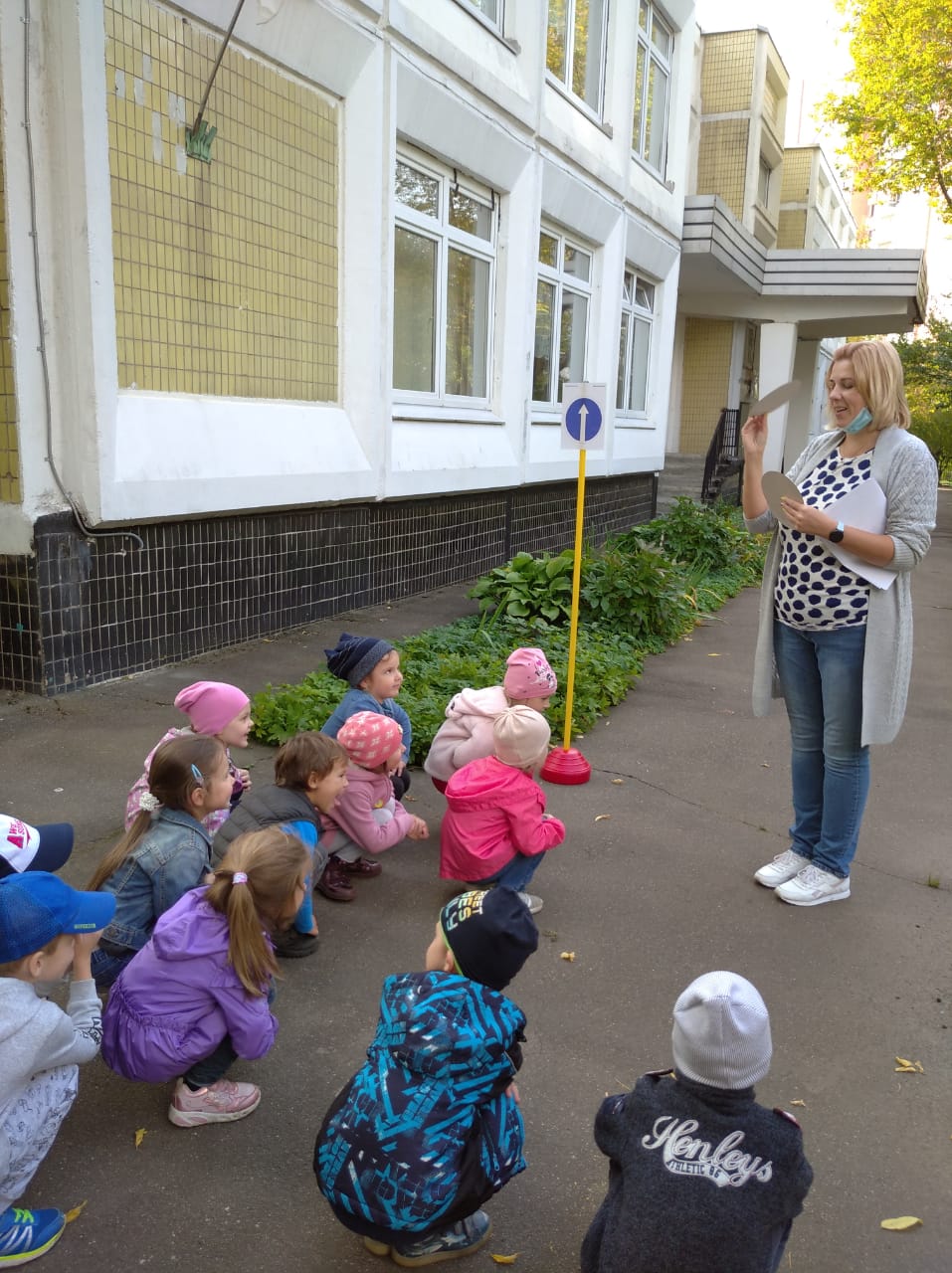 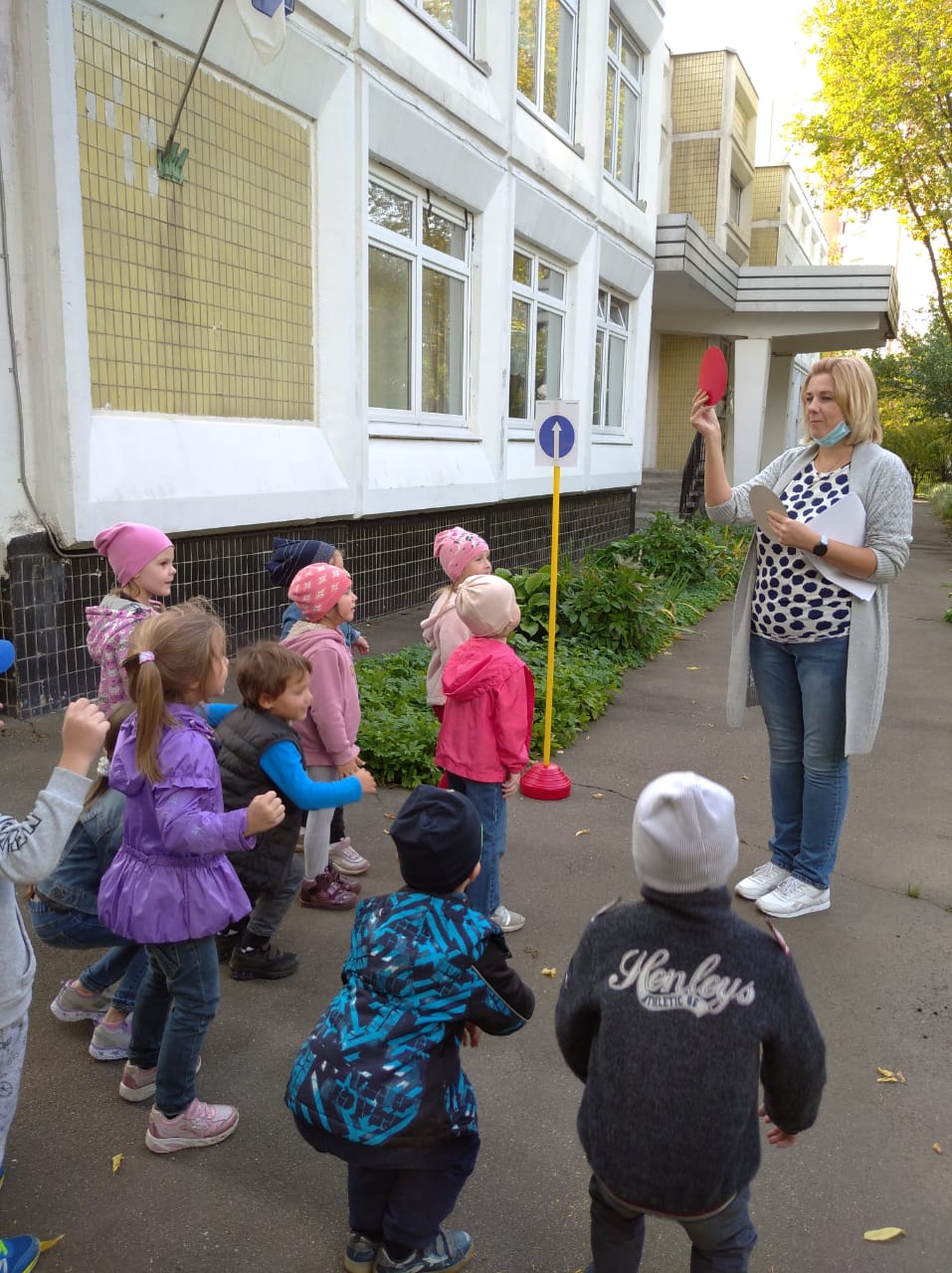 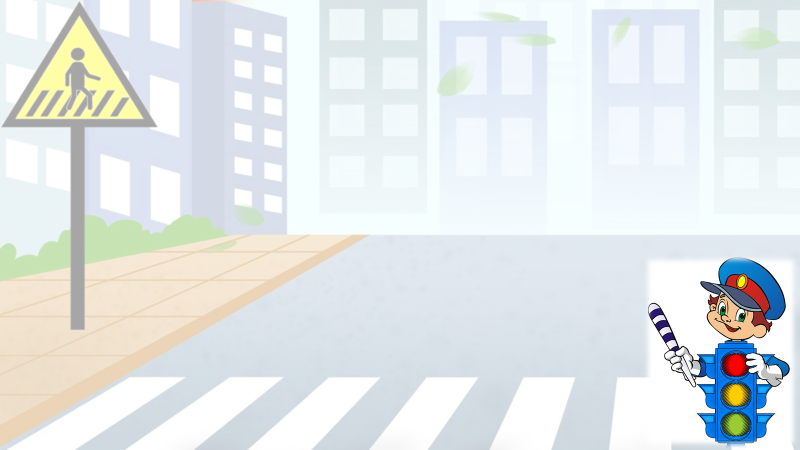 Остановка «Автомульти».
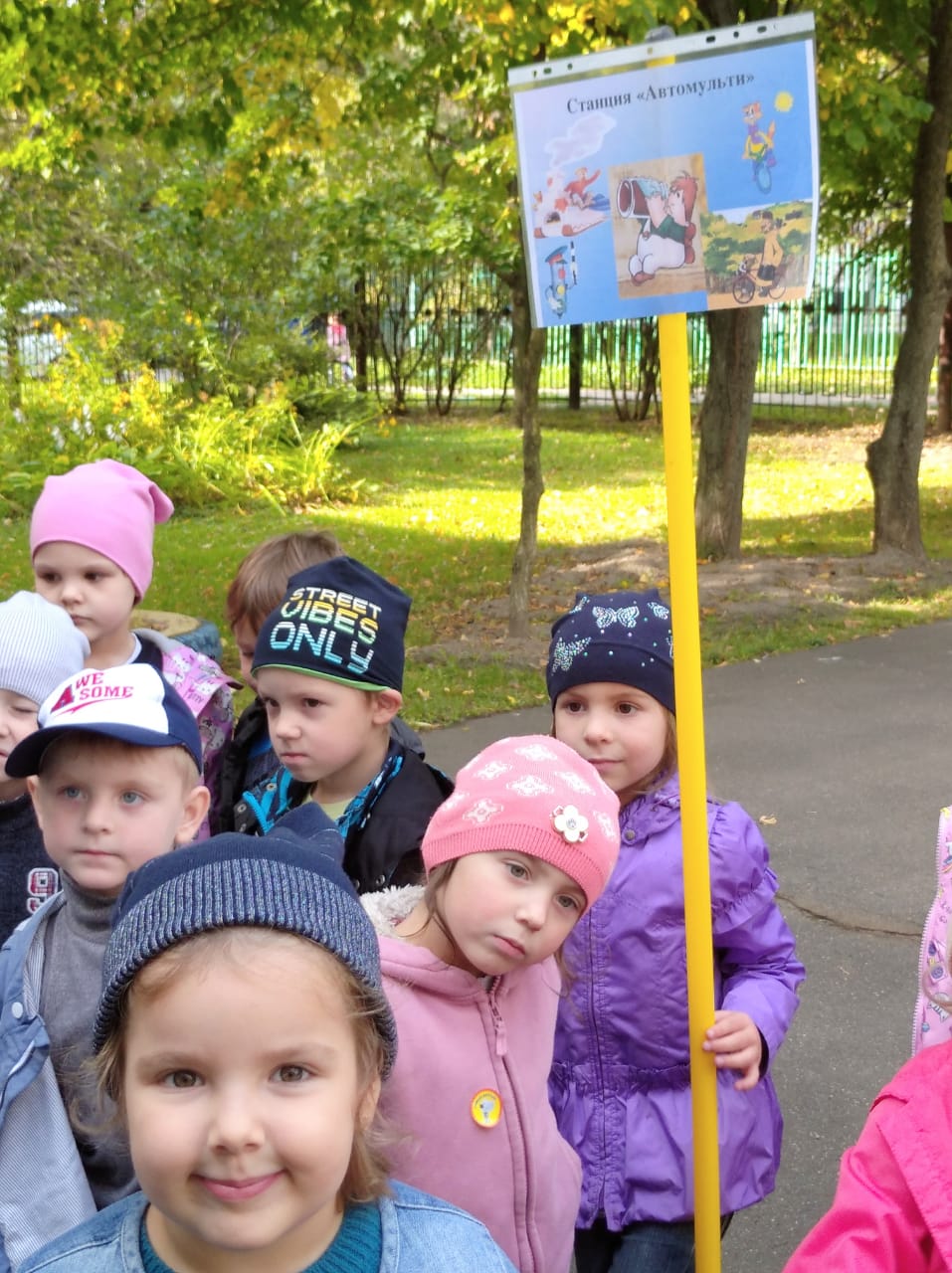 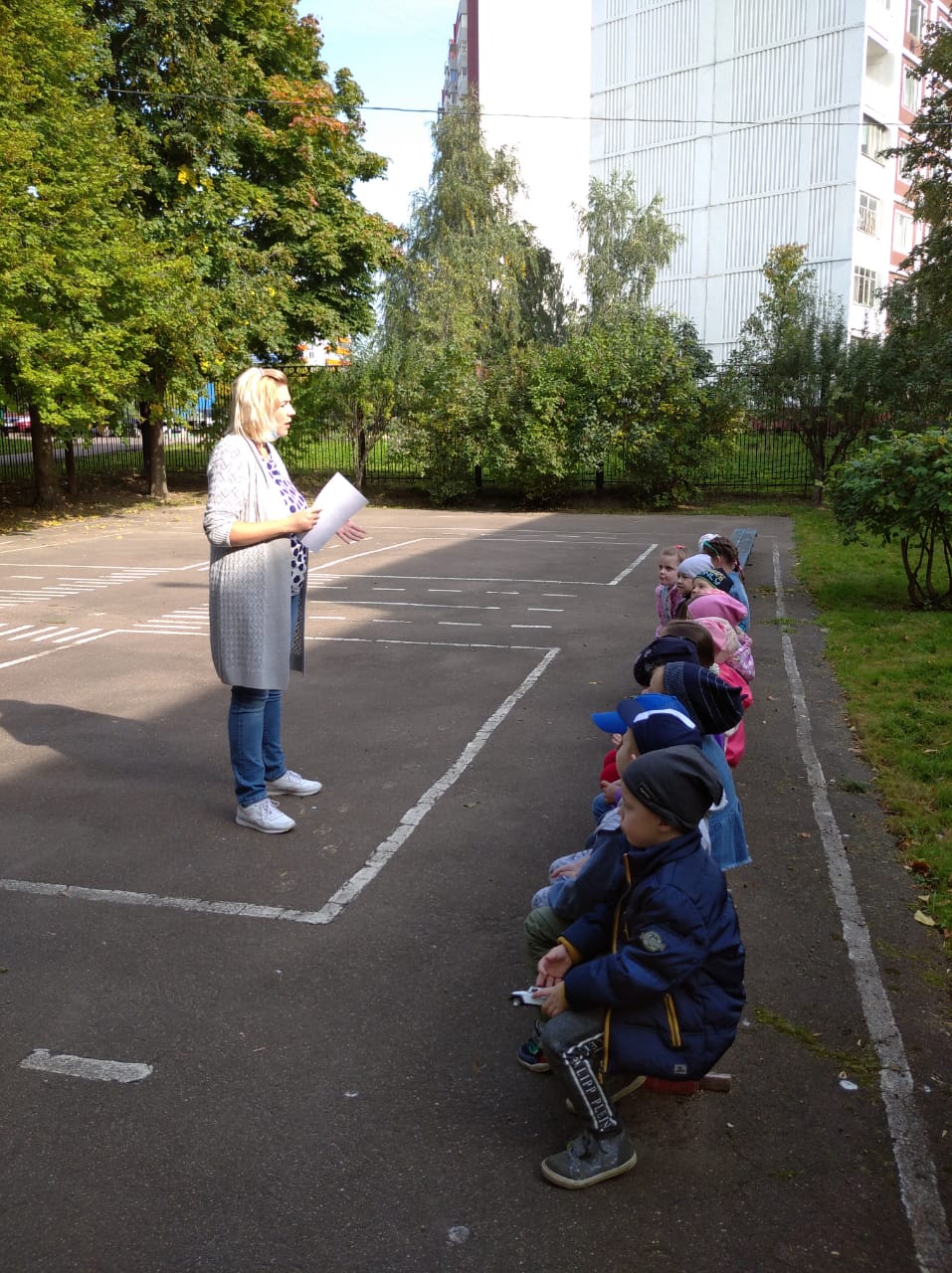 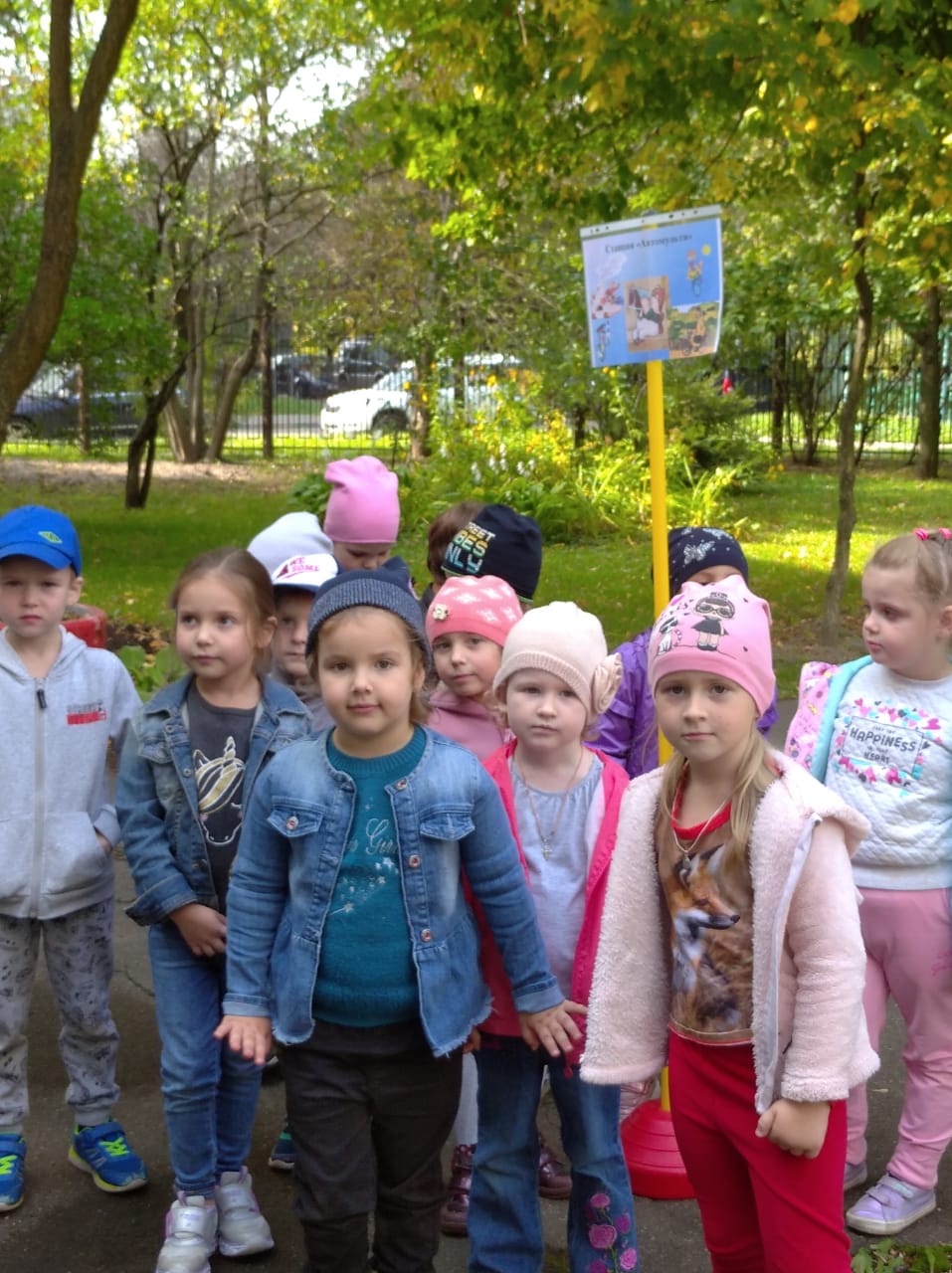 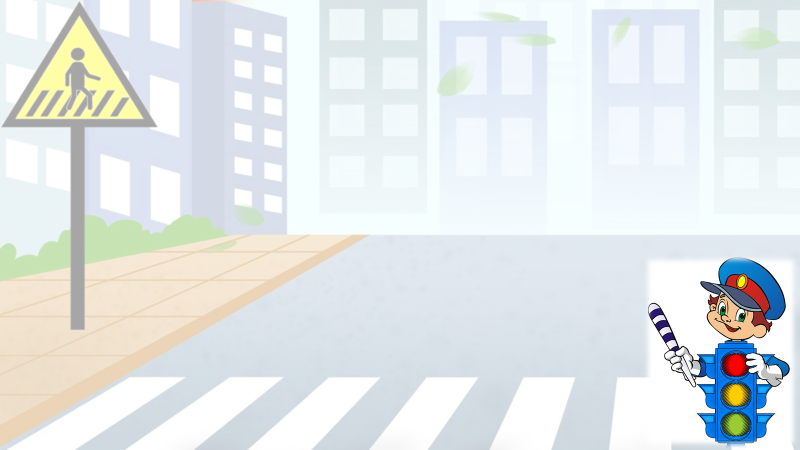 Остановка  «Знак «Место остановки»
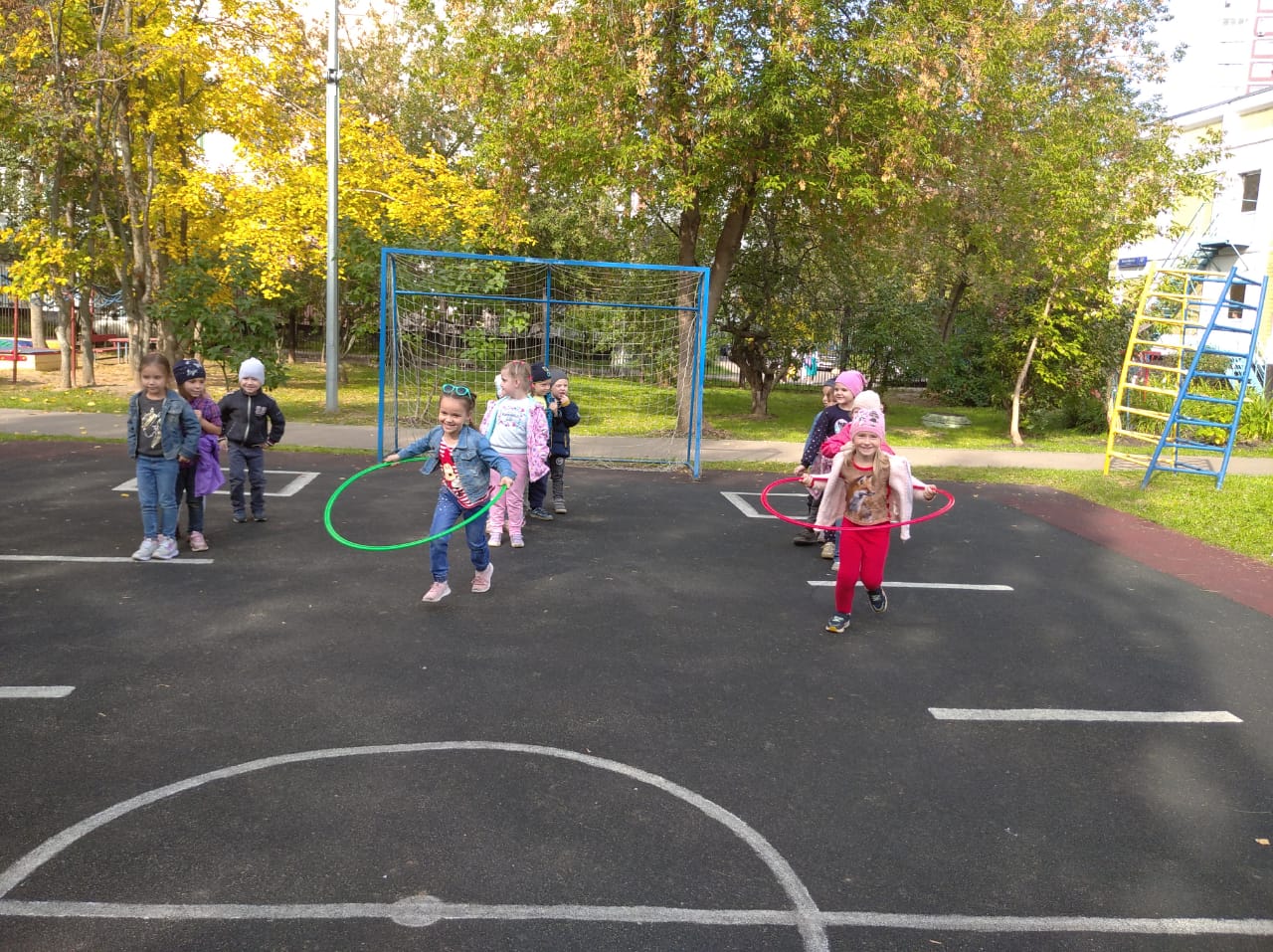 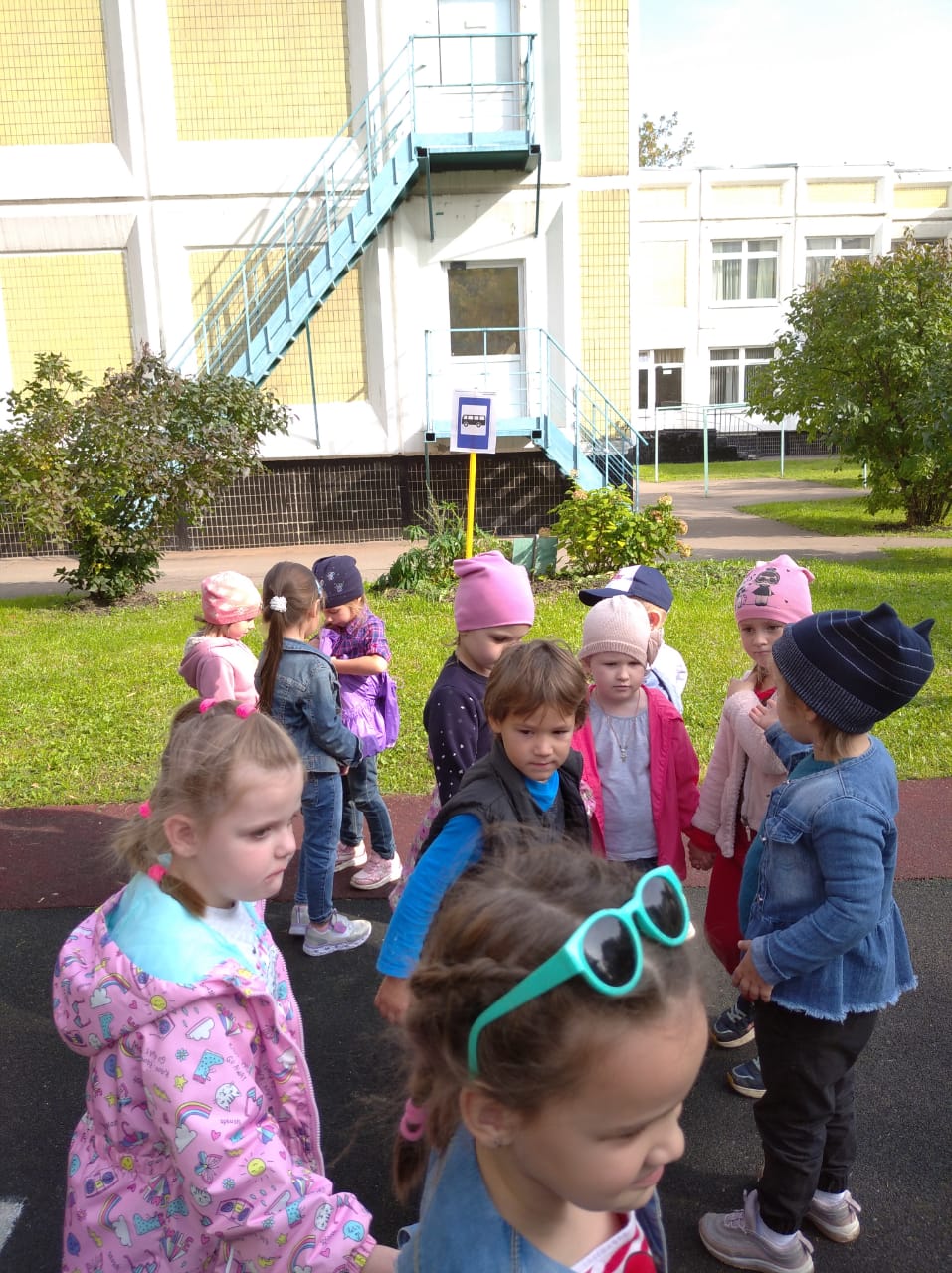 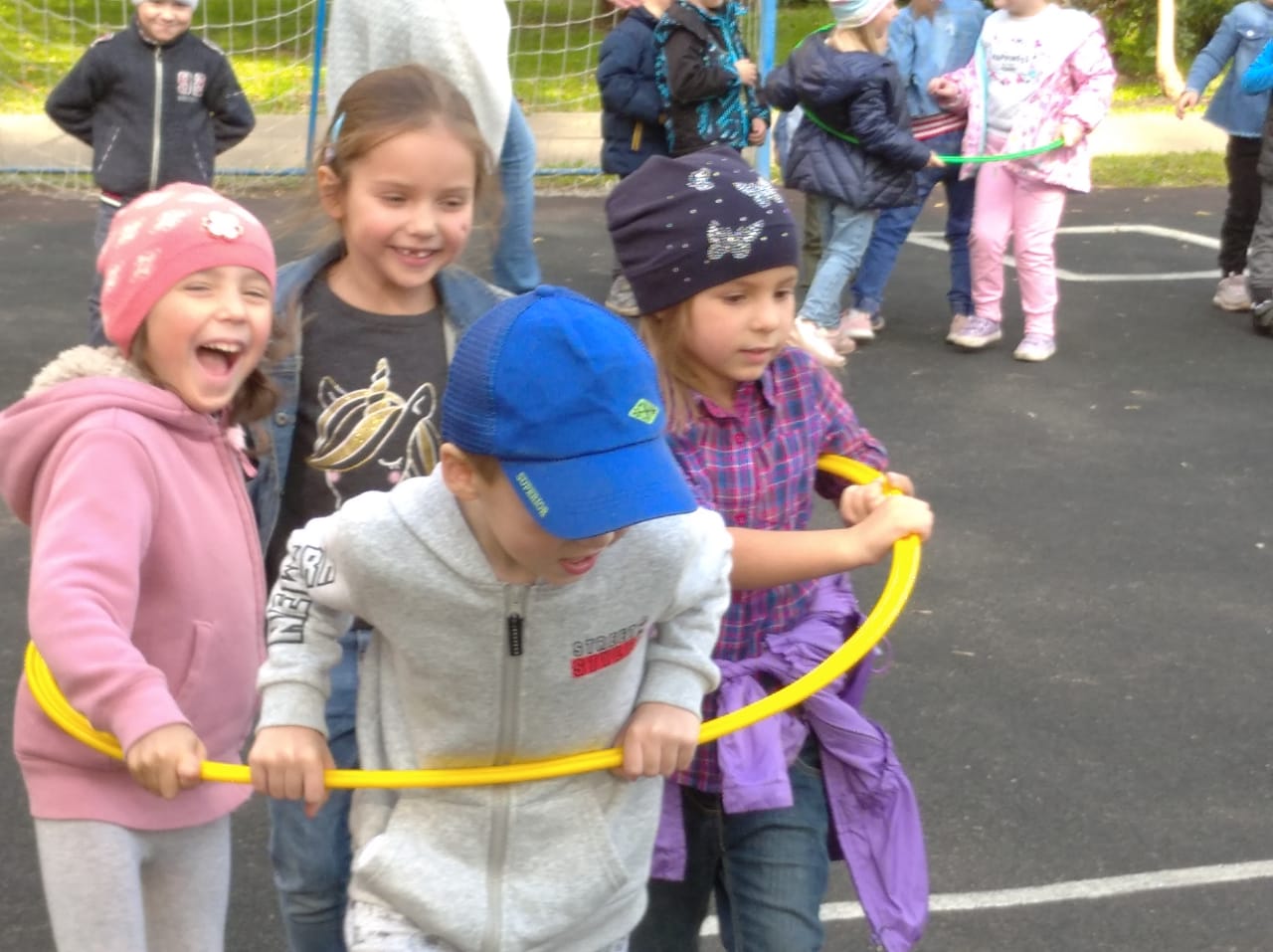 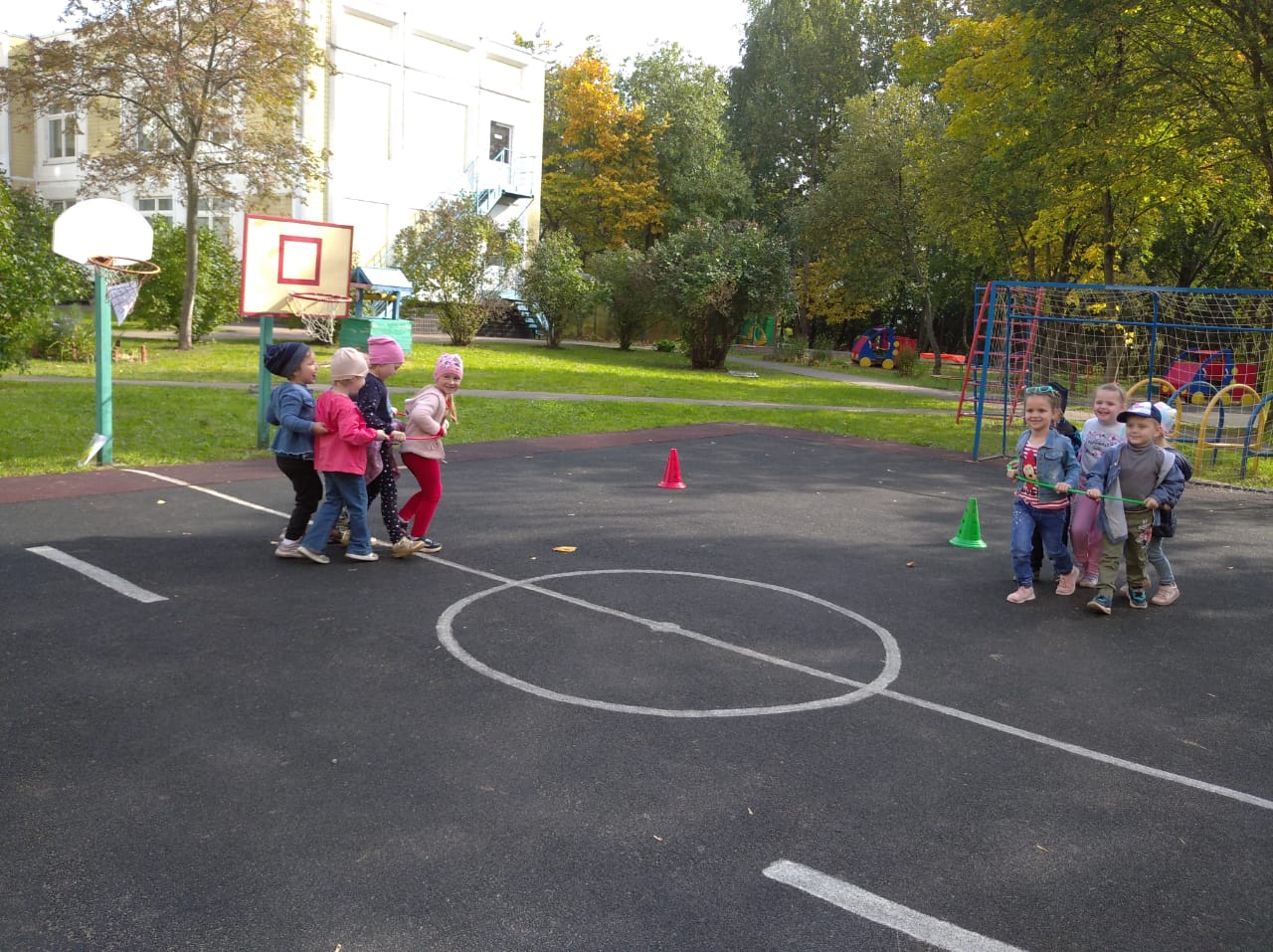 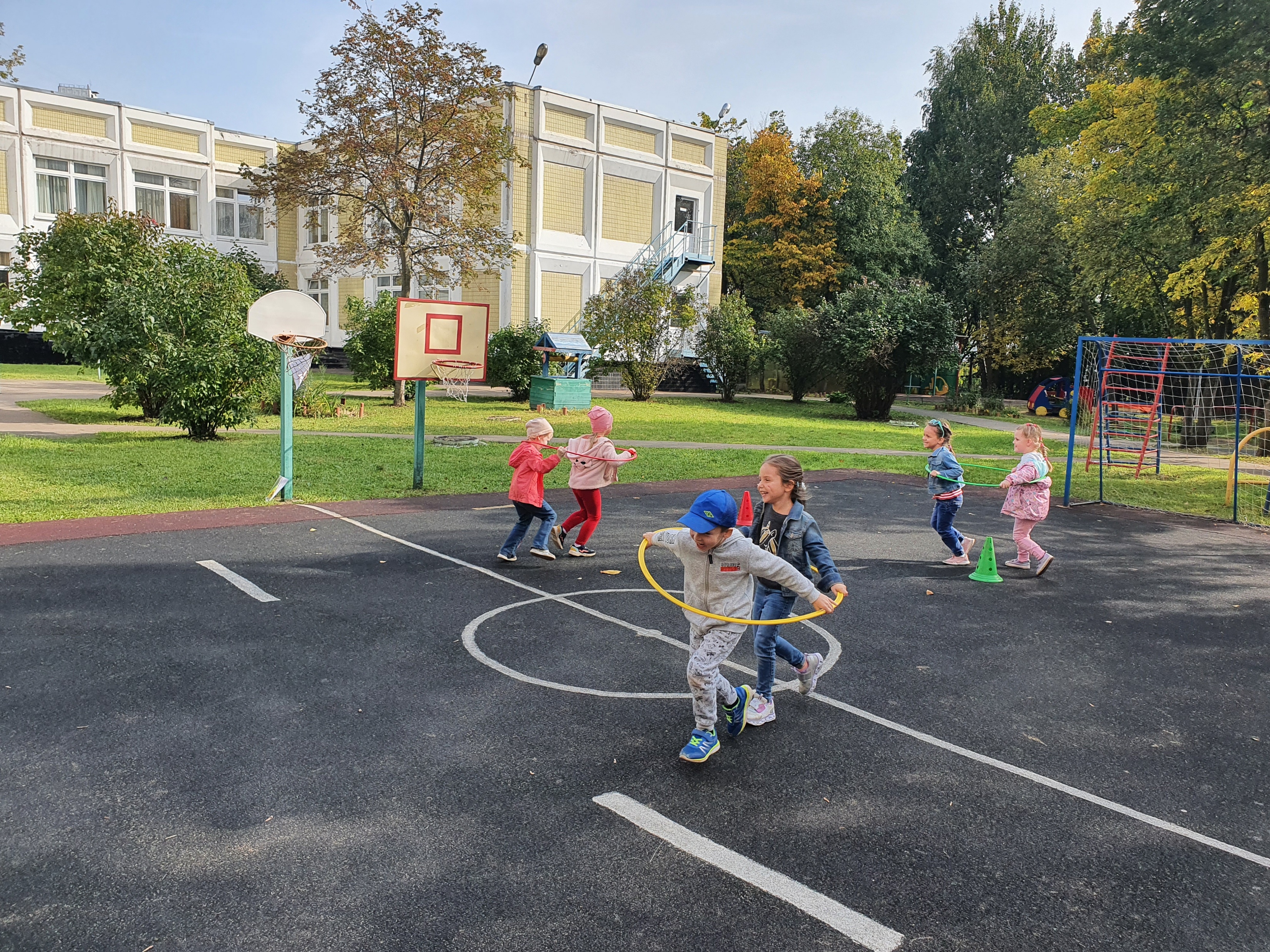 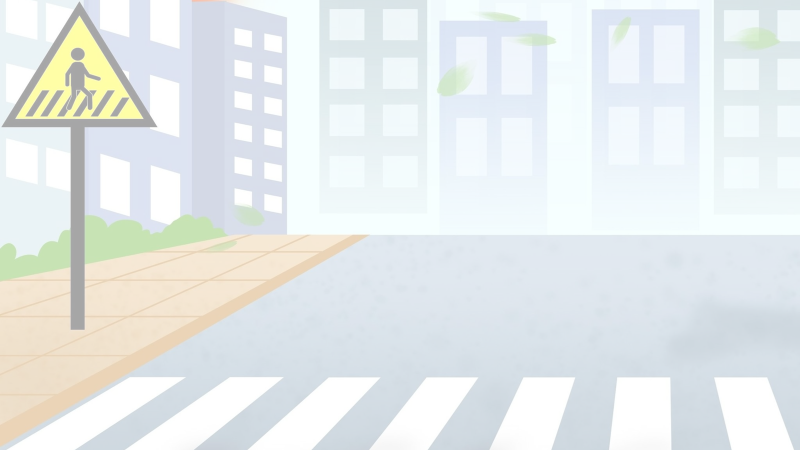 Остановка «Конечная».
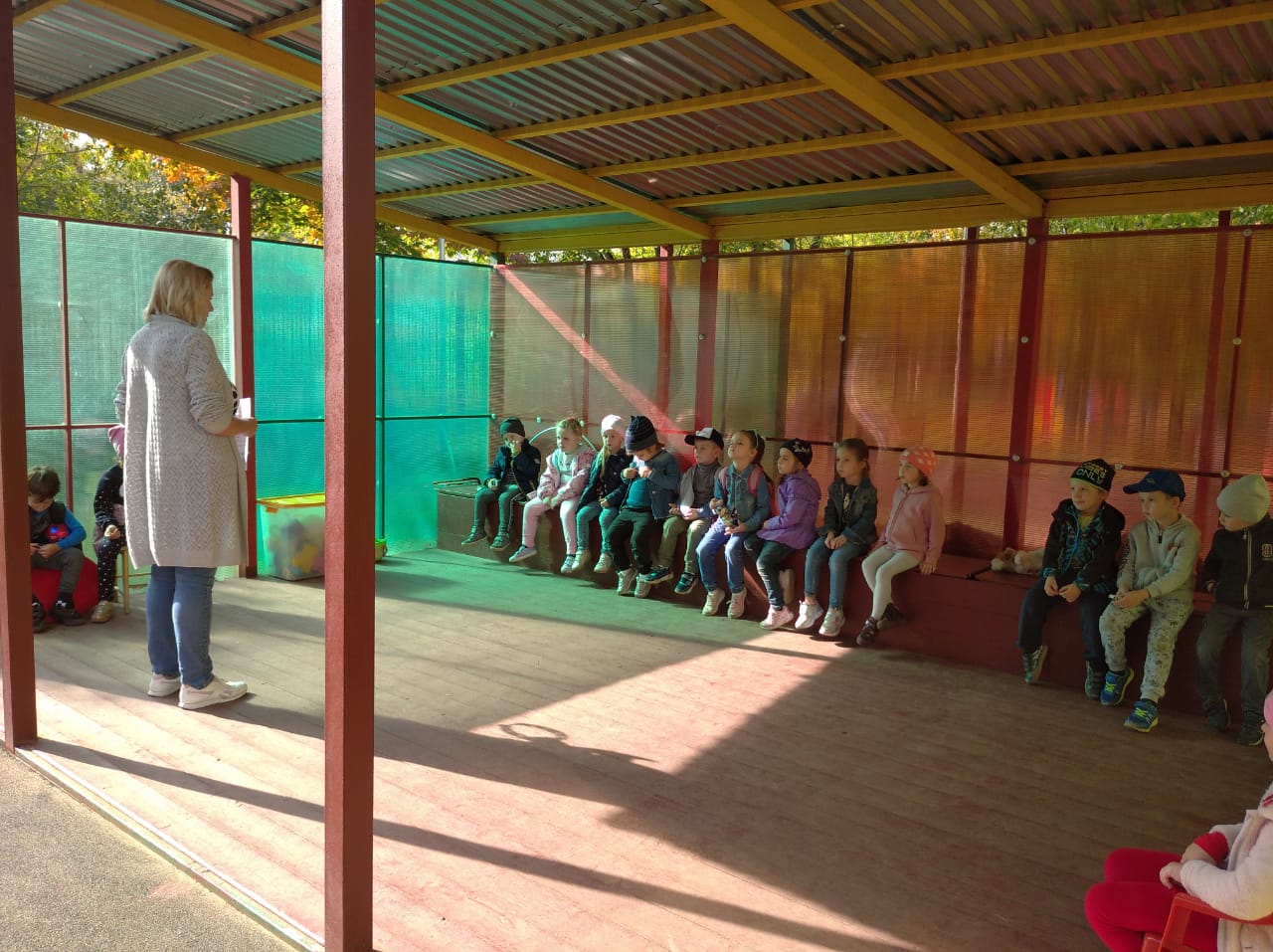 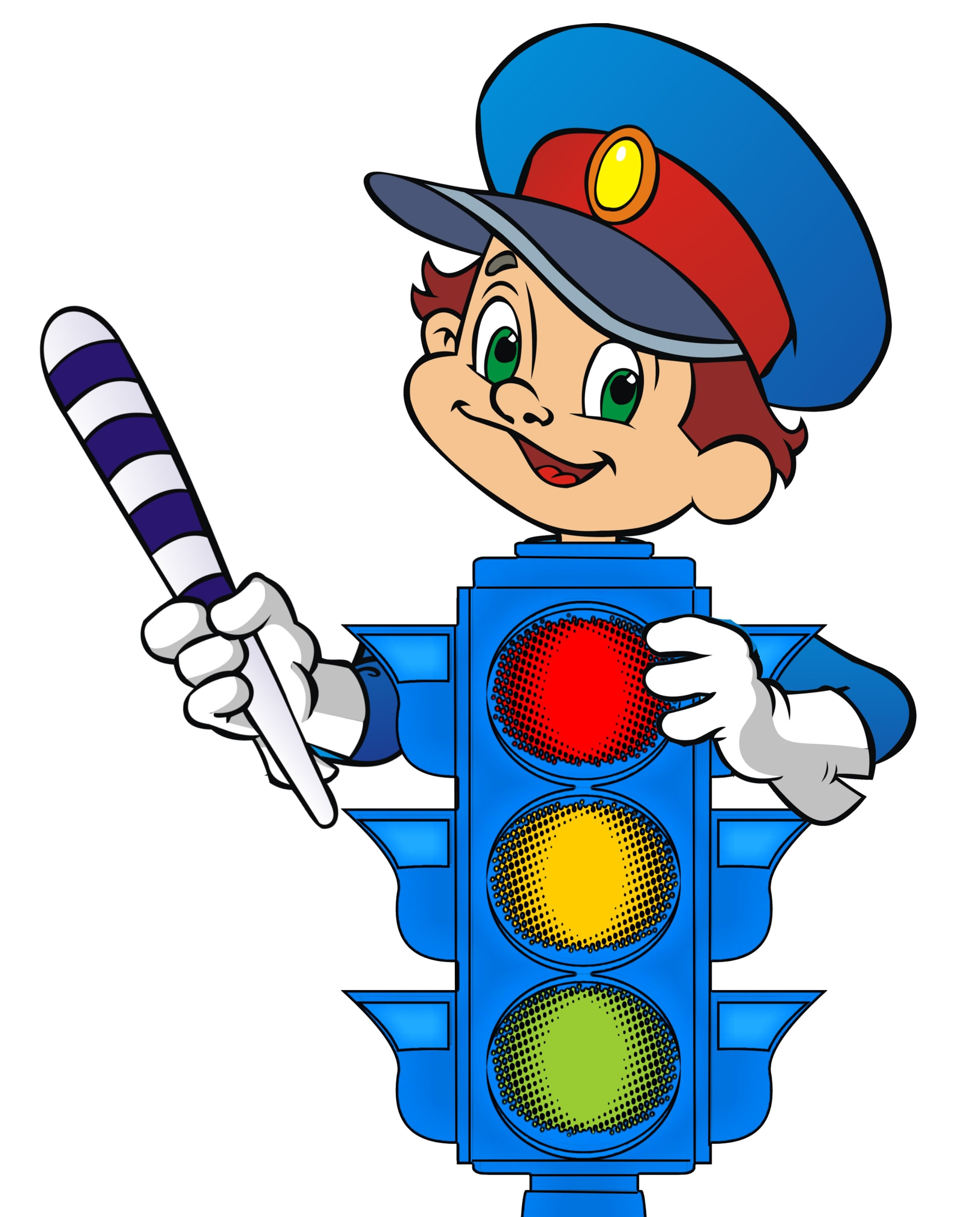 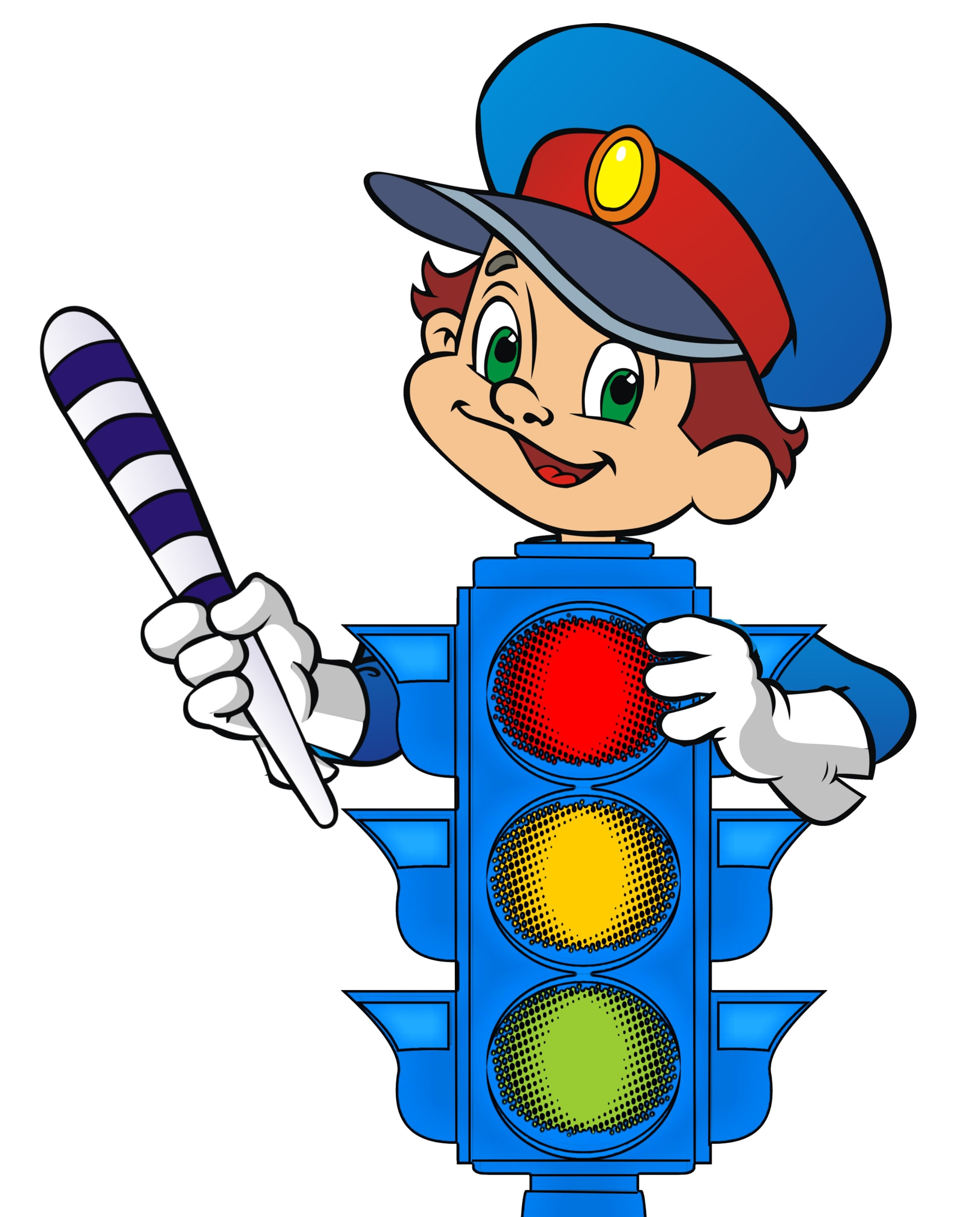 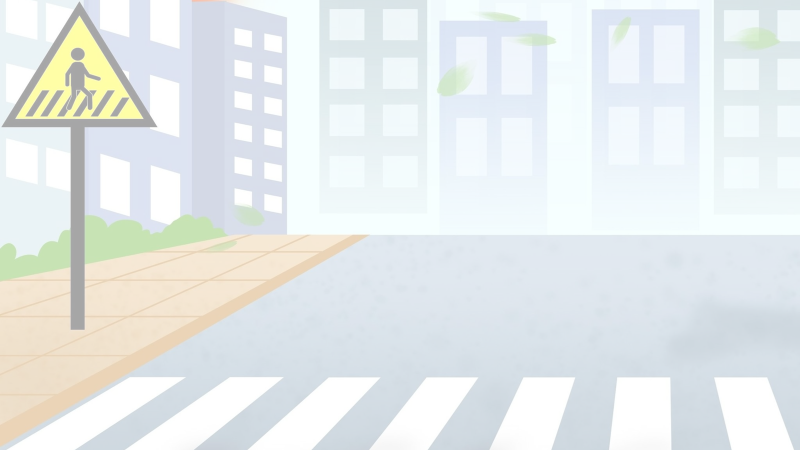 Закрепление материала. 
Игры и аппликация  «В центре города»
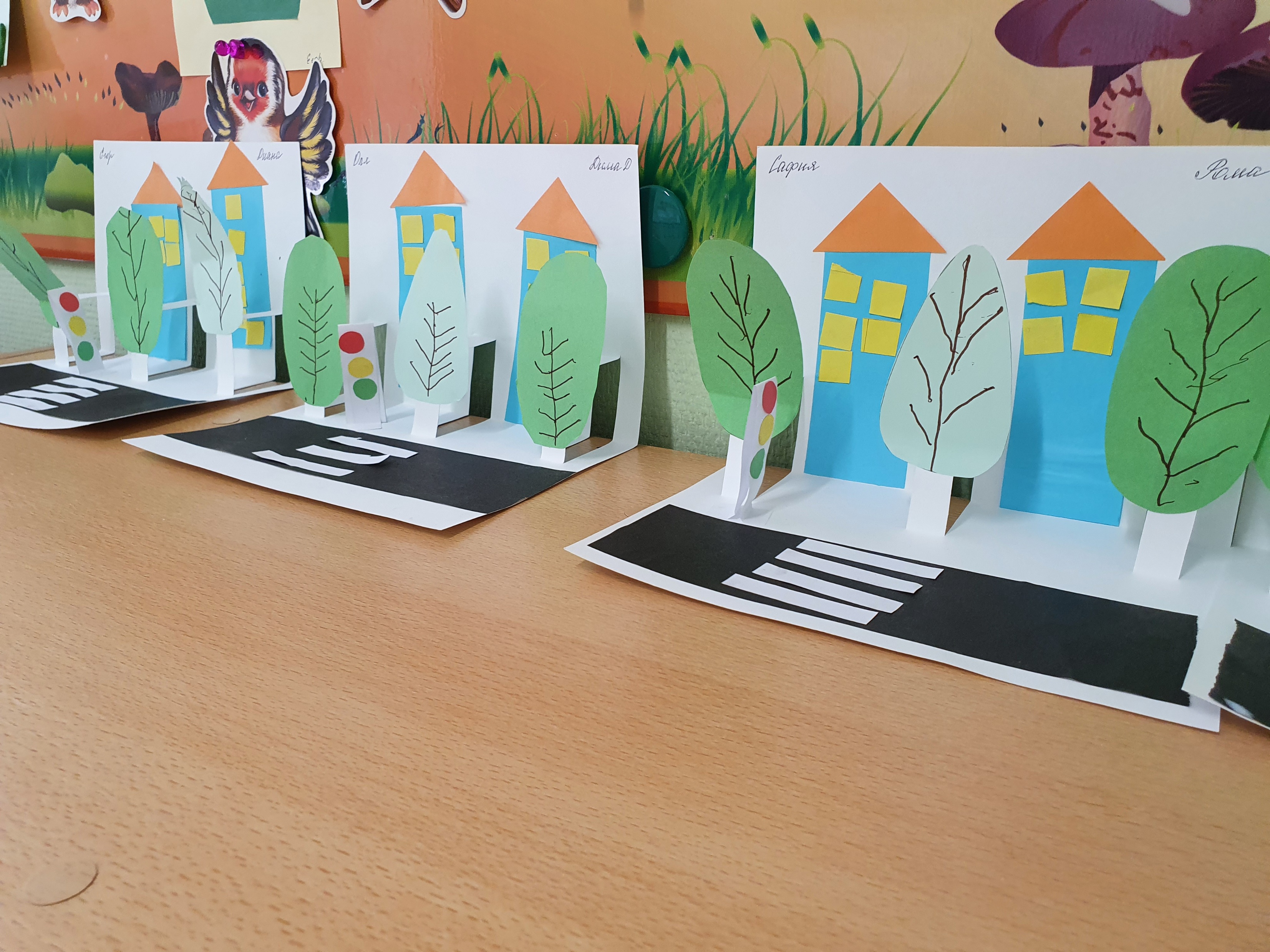 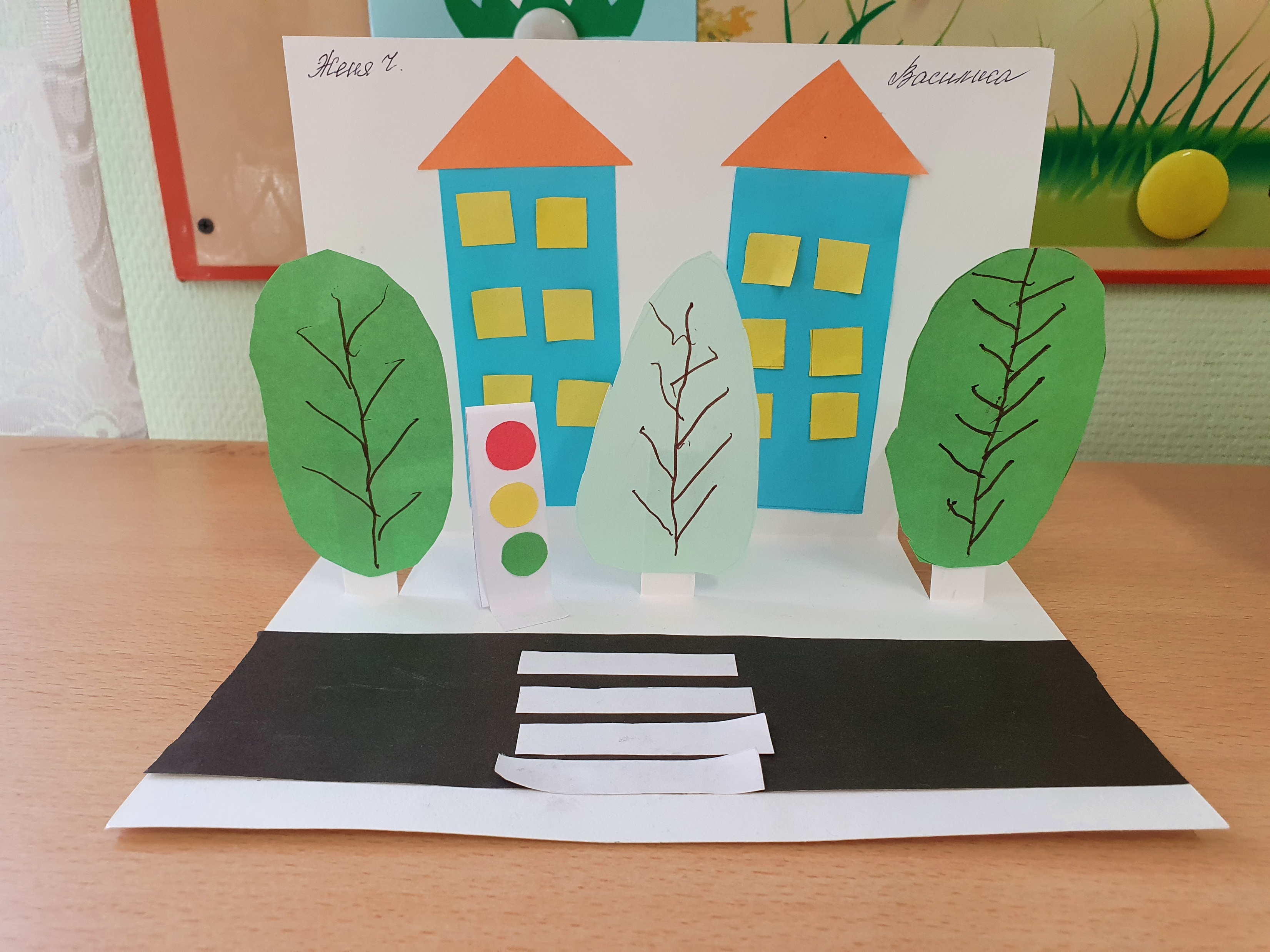 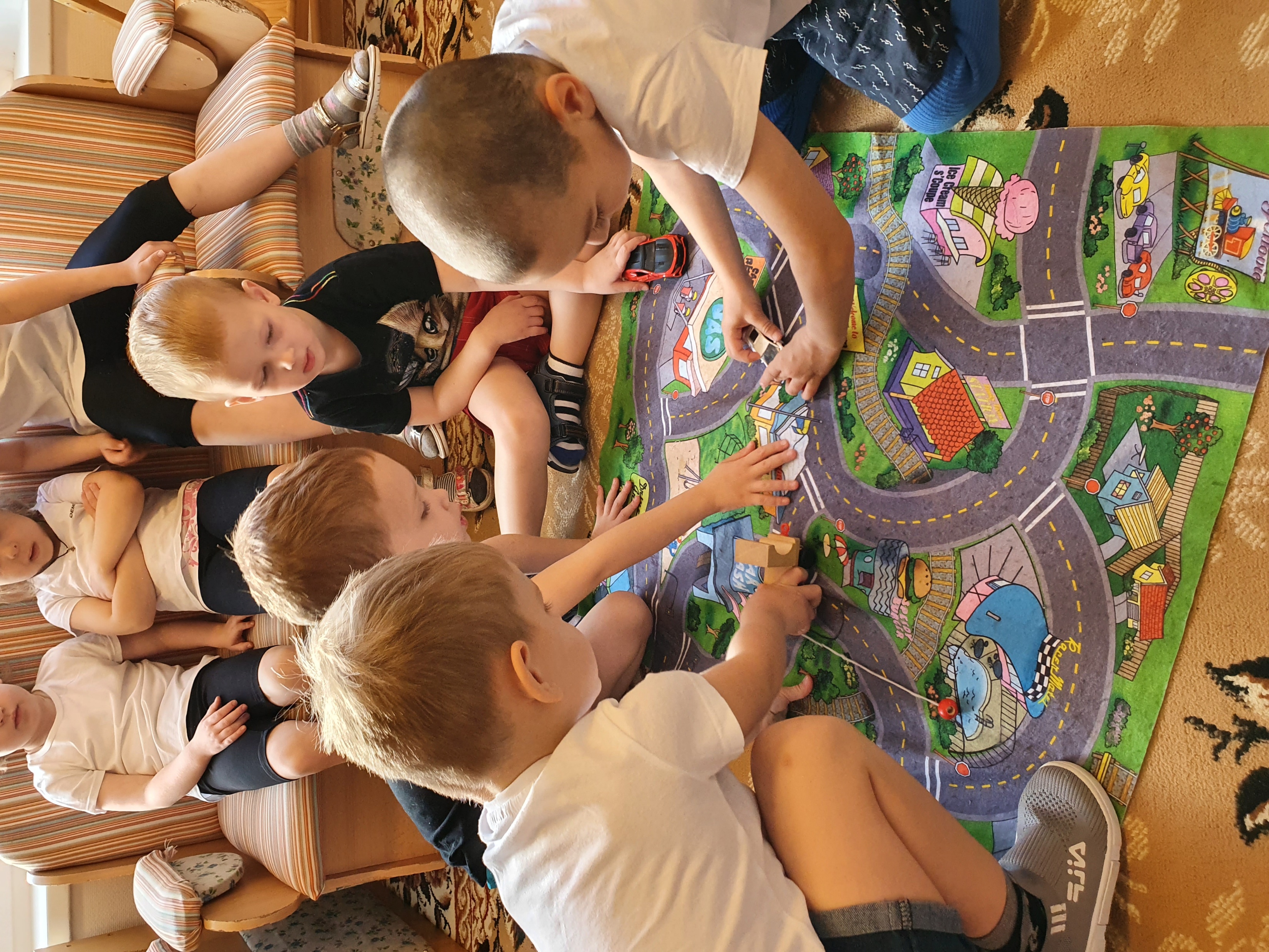 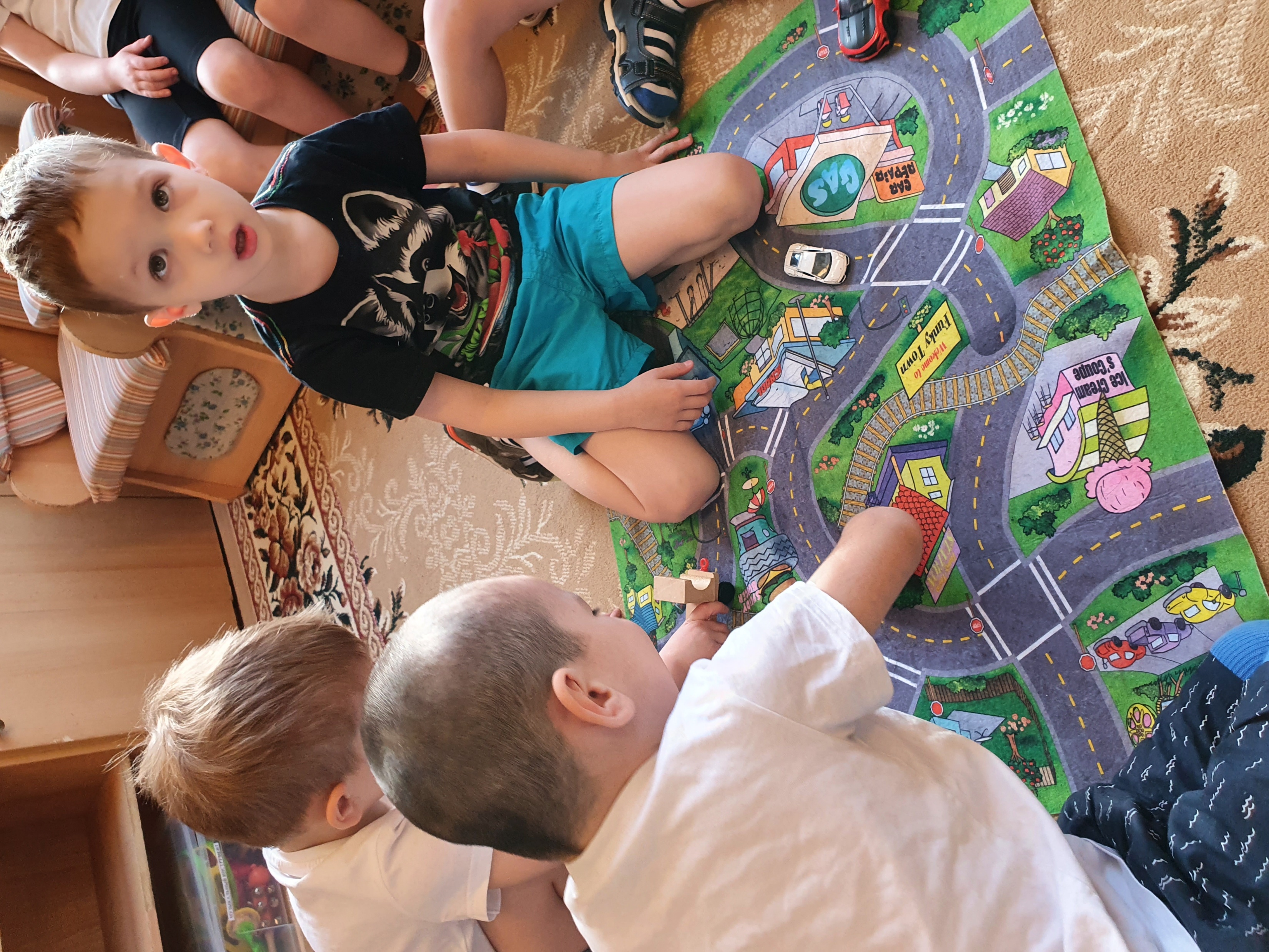 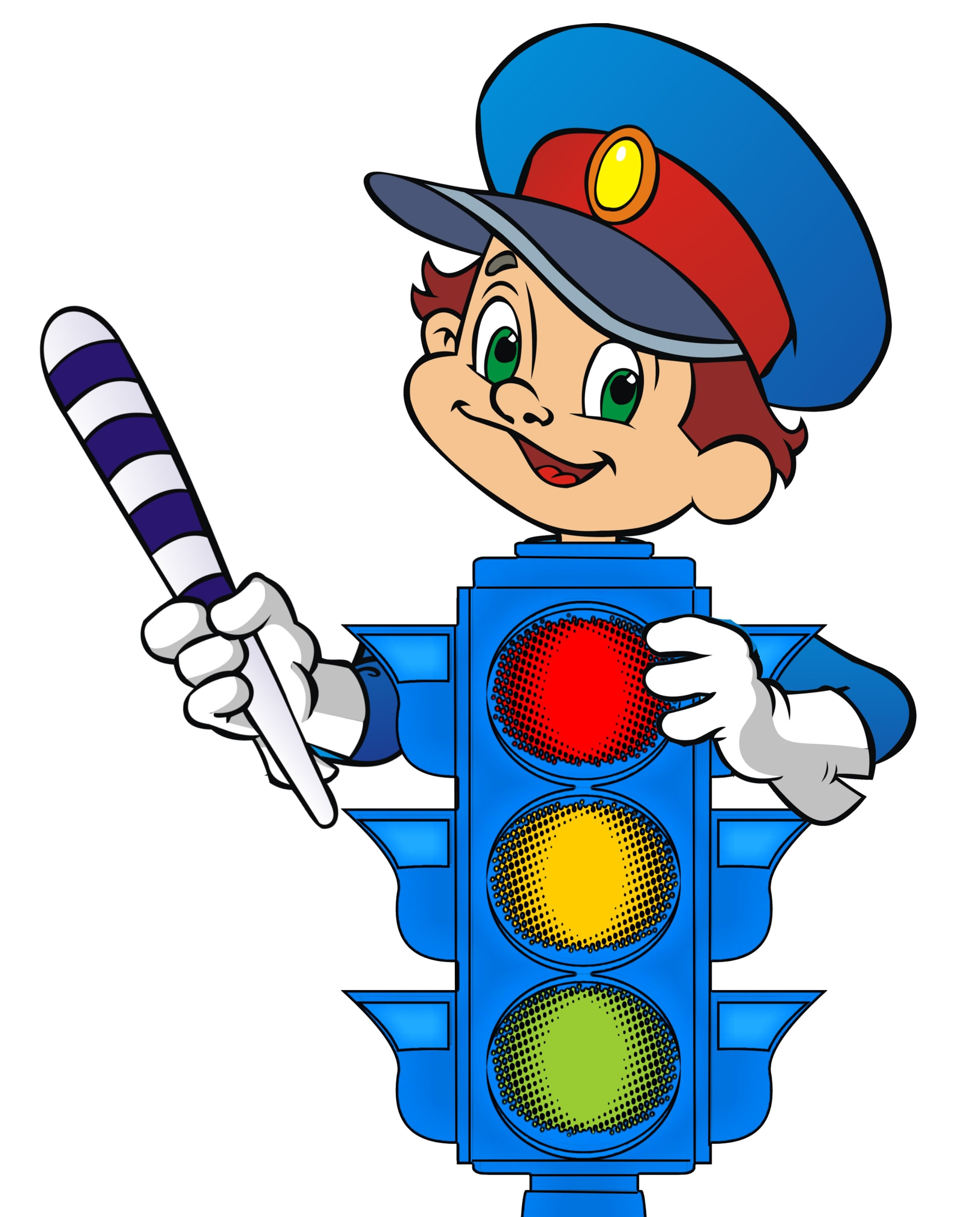 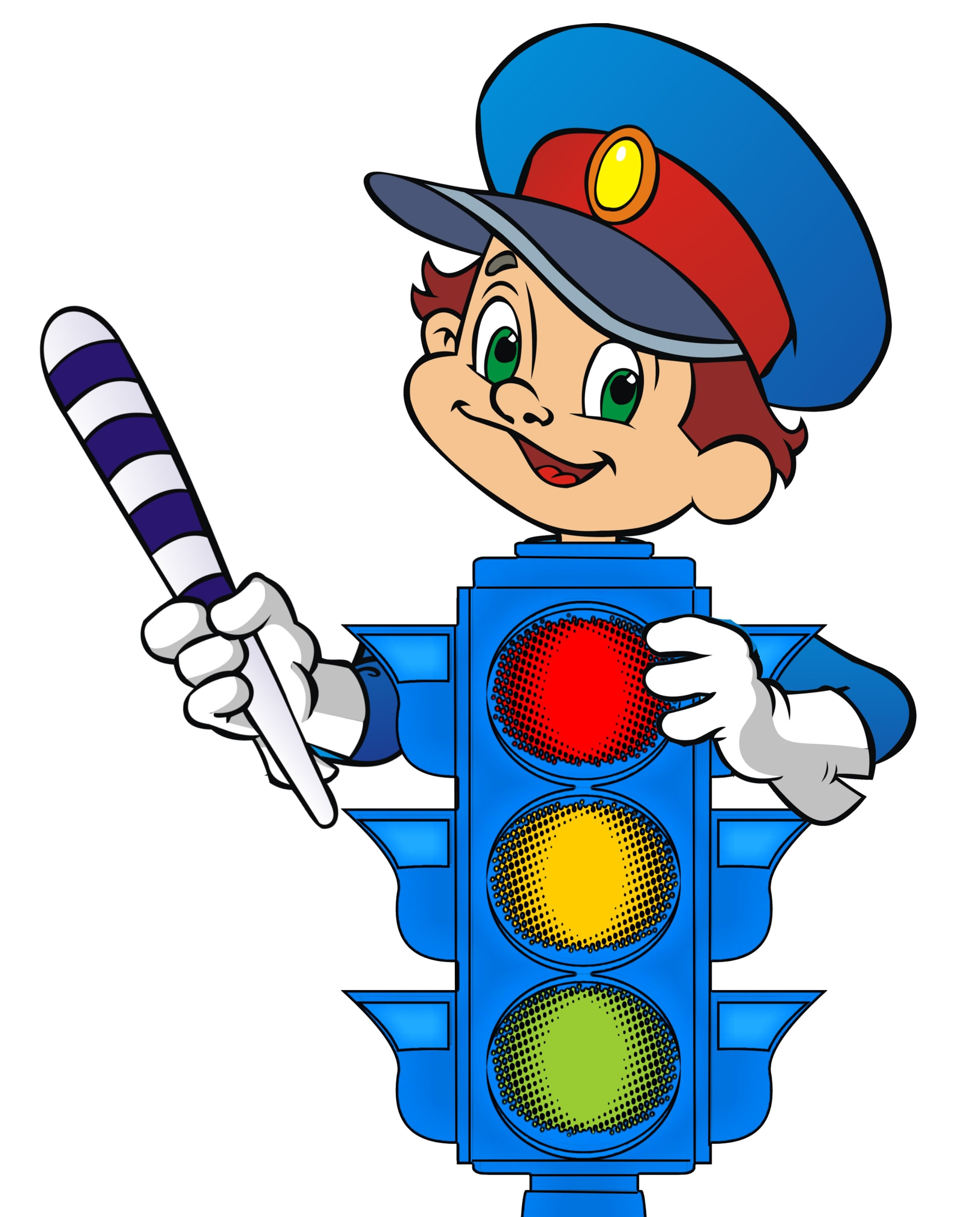